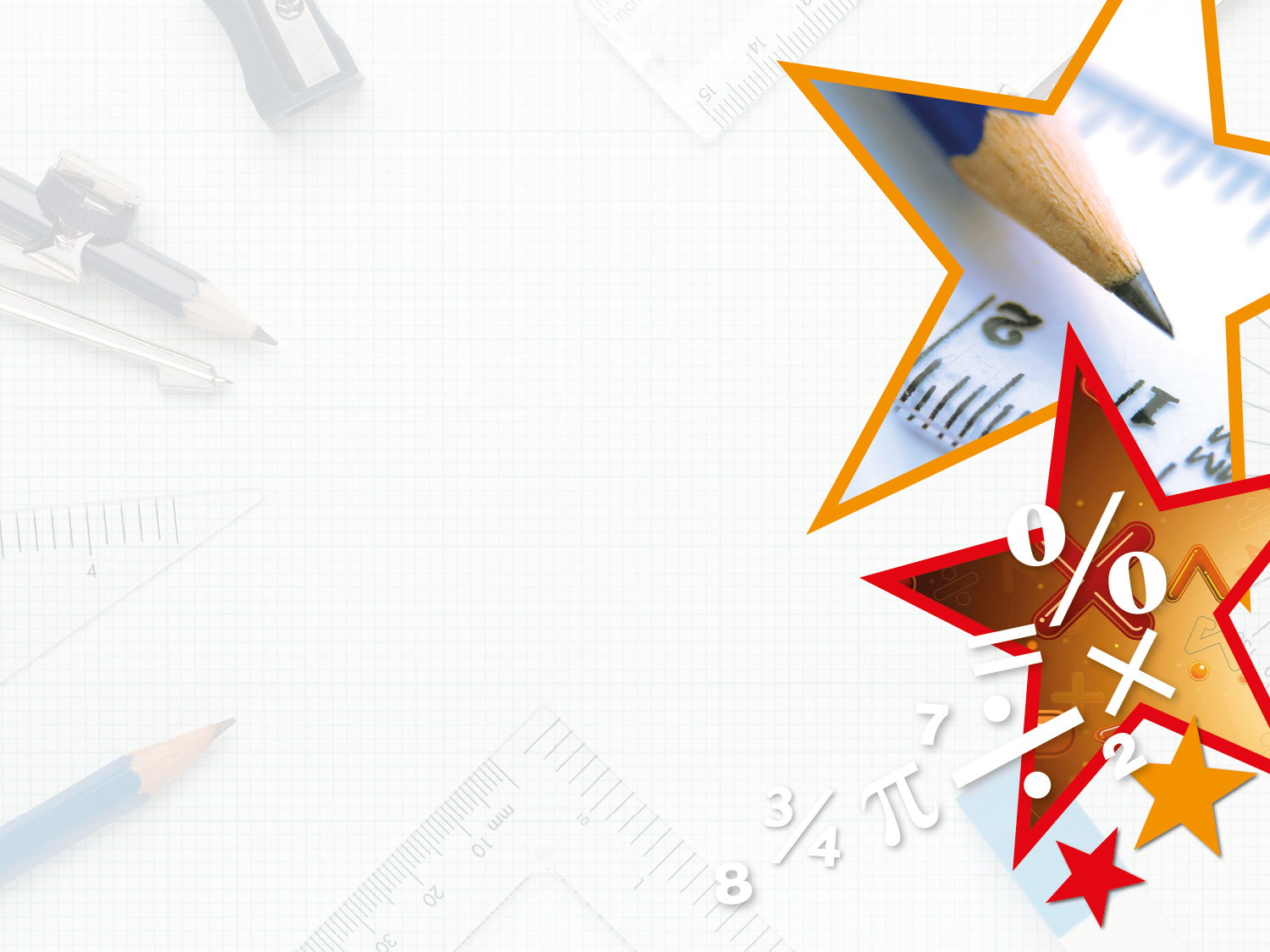 Year 4 – Spring Block 3 – Fractions







WALT: Love Fractions!

What is a Fraction?
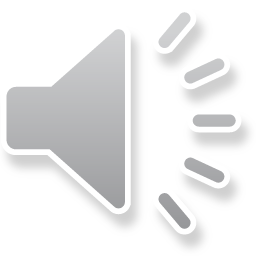 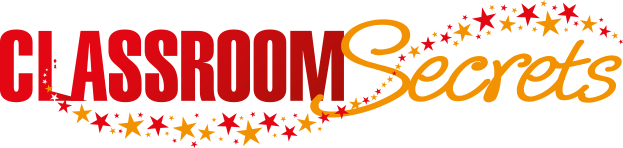 © Classroom Secrets Limited 2019
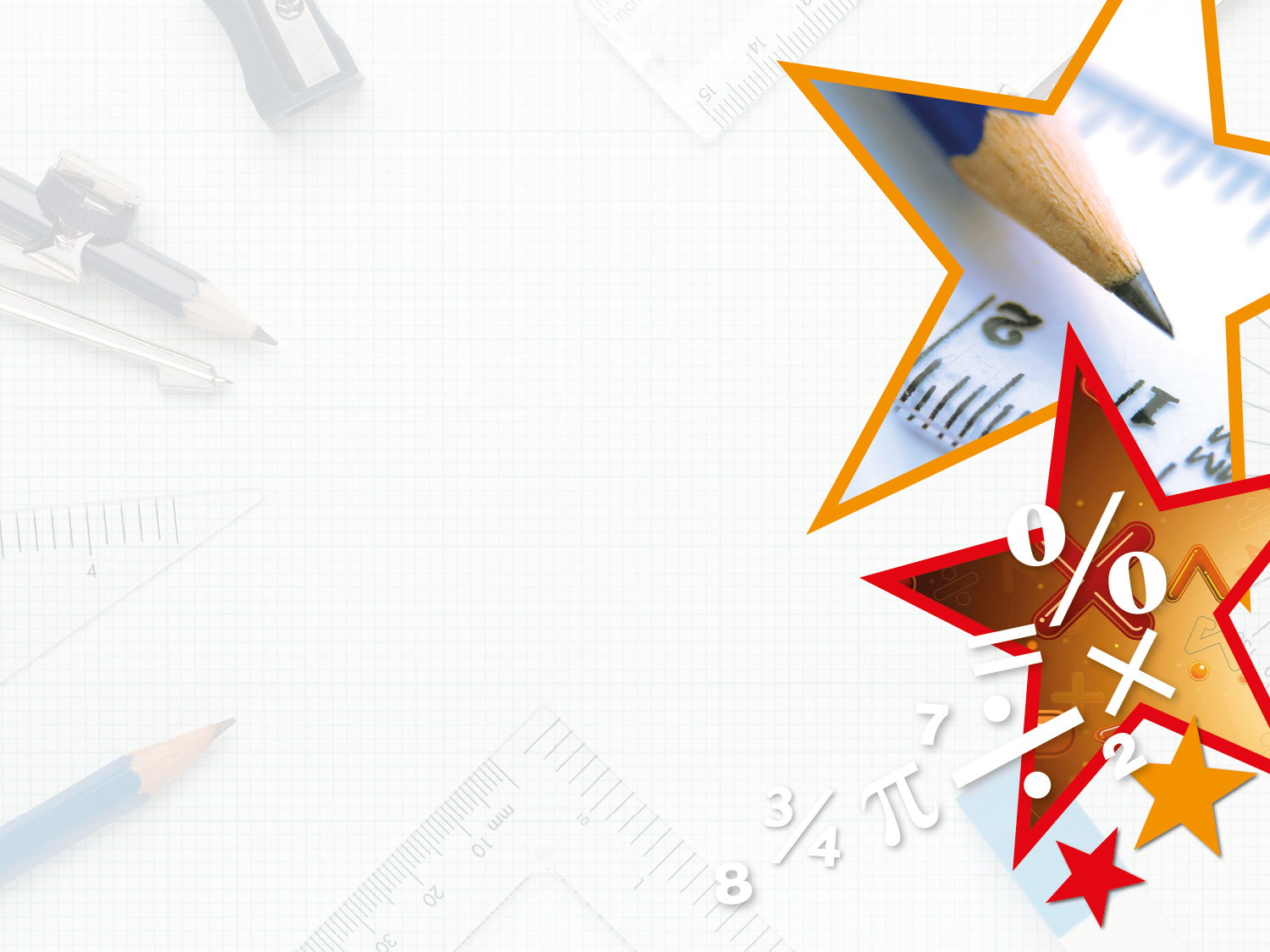 Introduction

Circle the images which represent       .
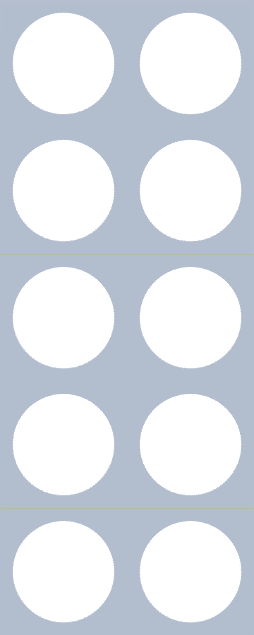 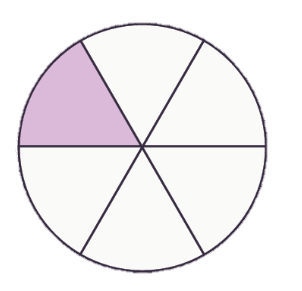 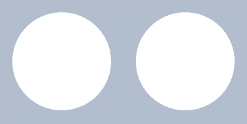 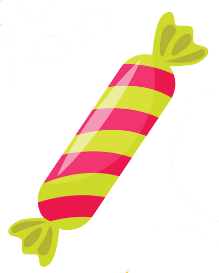 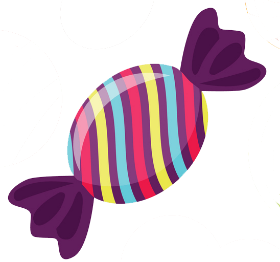 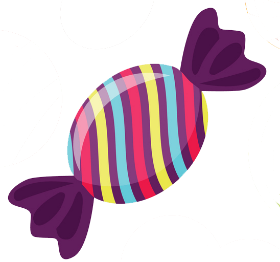 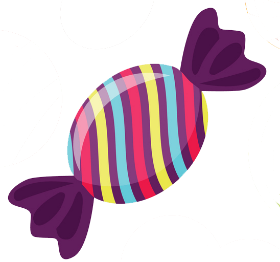 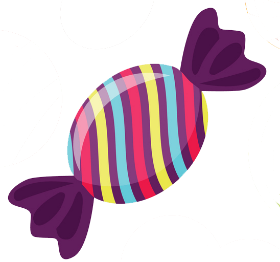 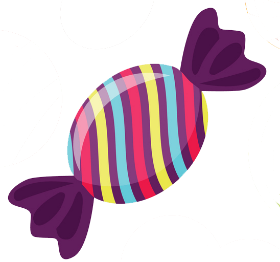 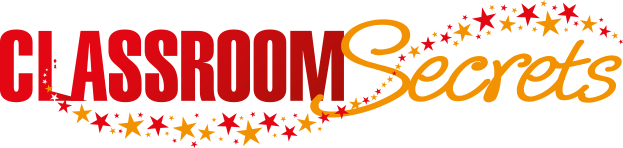 © Classroom Secrets Limited 2019
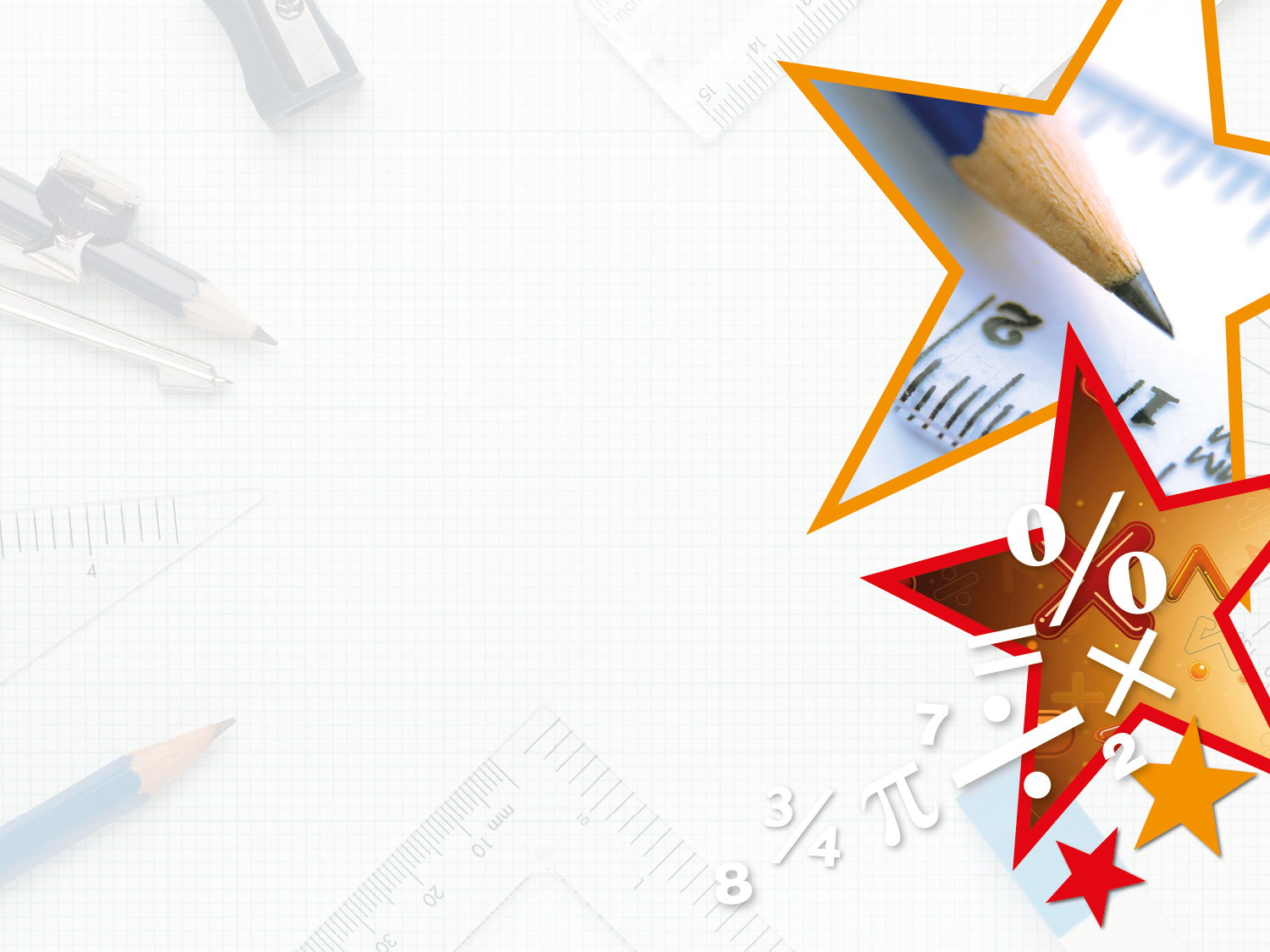 Introduction

Circle the images which represent       .
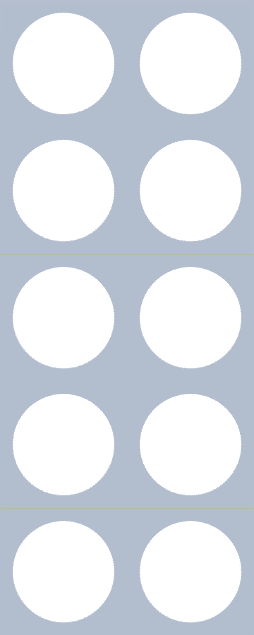 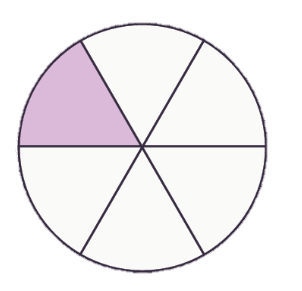 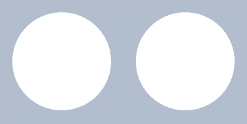 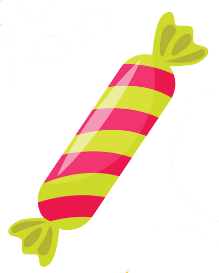 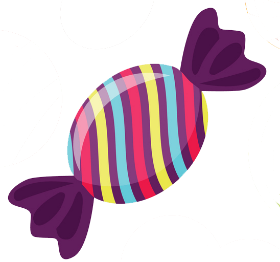 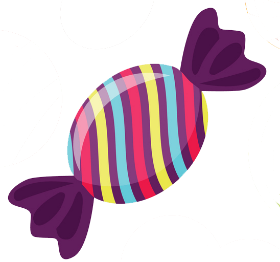 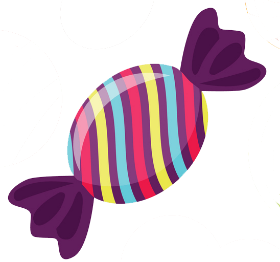 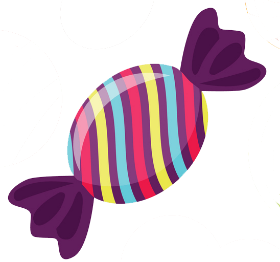 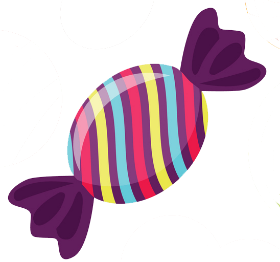 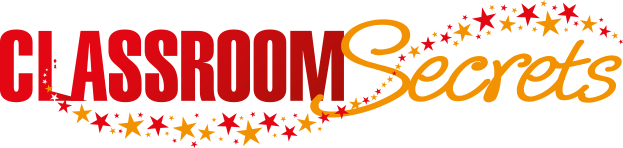 © Classroom Secrets Limited 2019
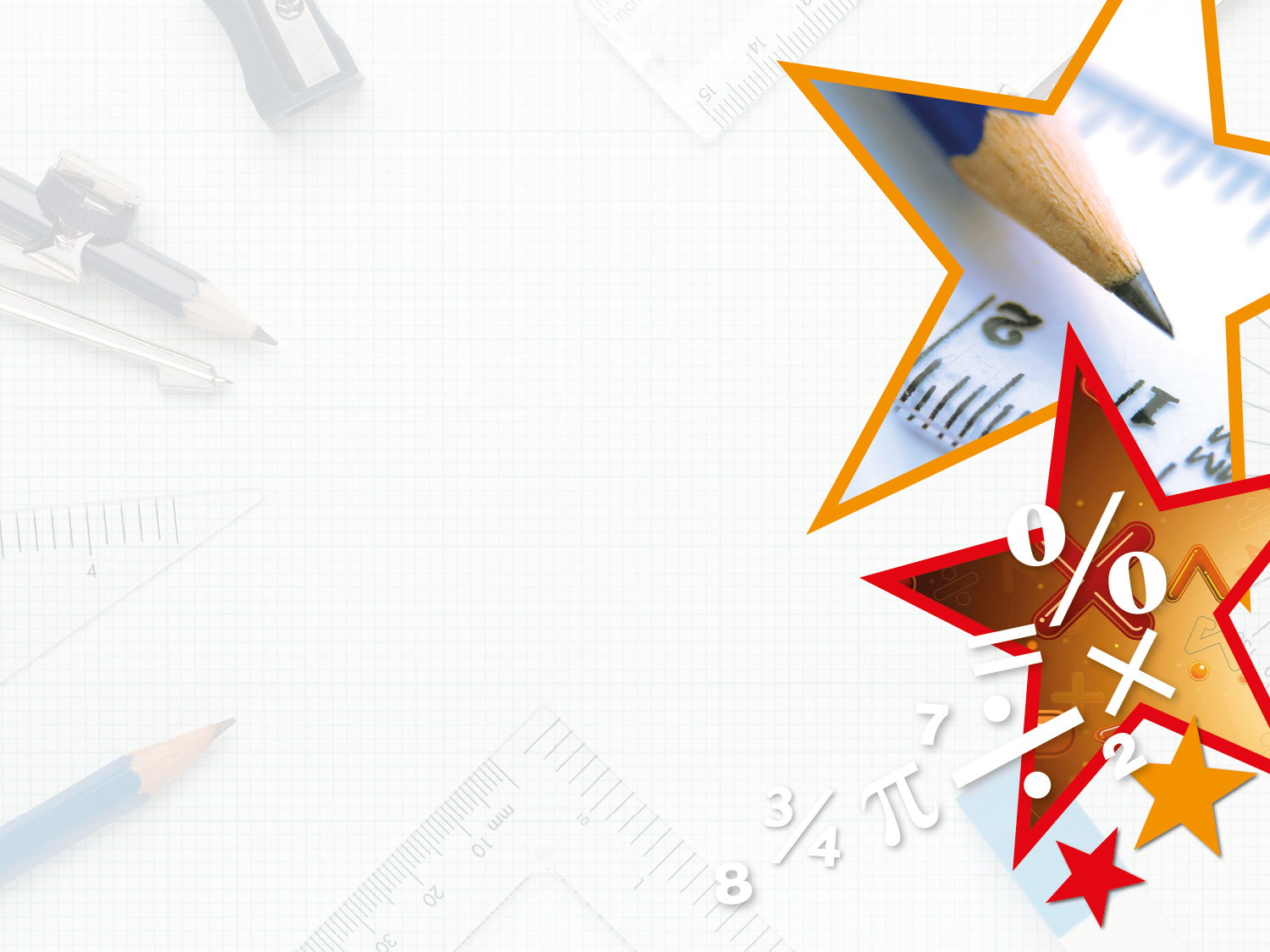 Varied Fluency 2

Match the fraction to the correct representation.
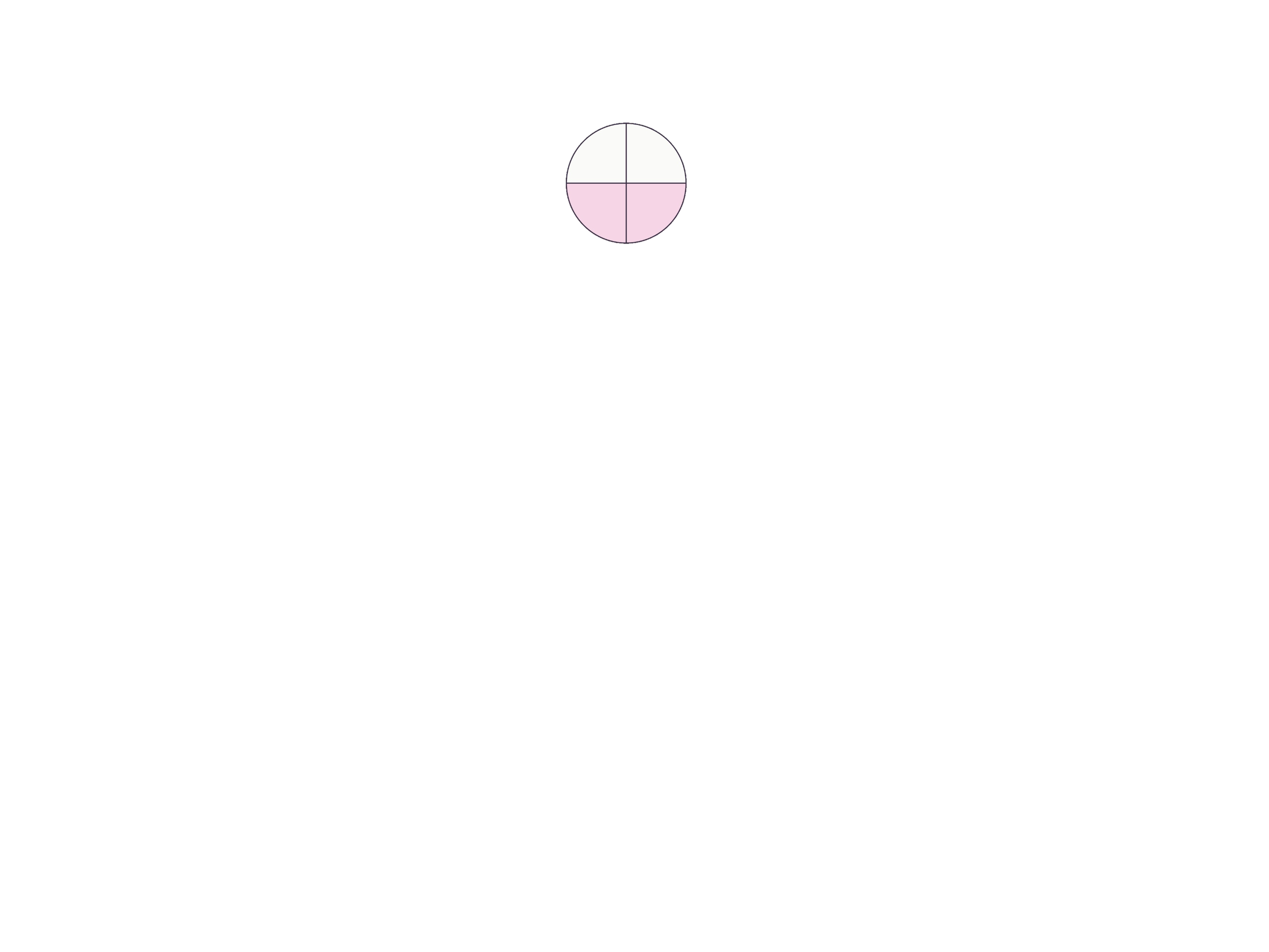 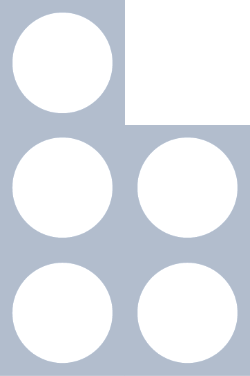 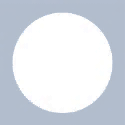 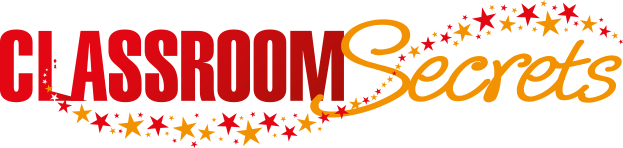 © Classroom Secrets Limited 2019
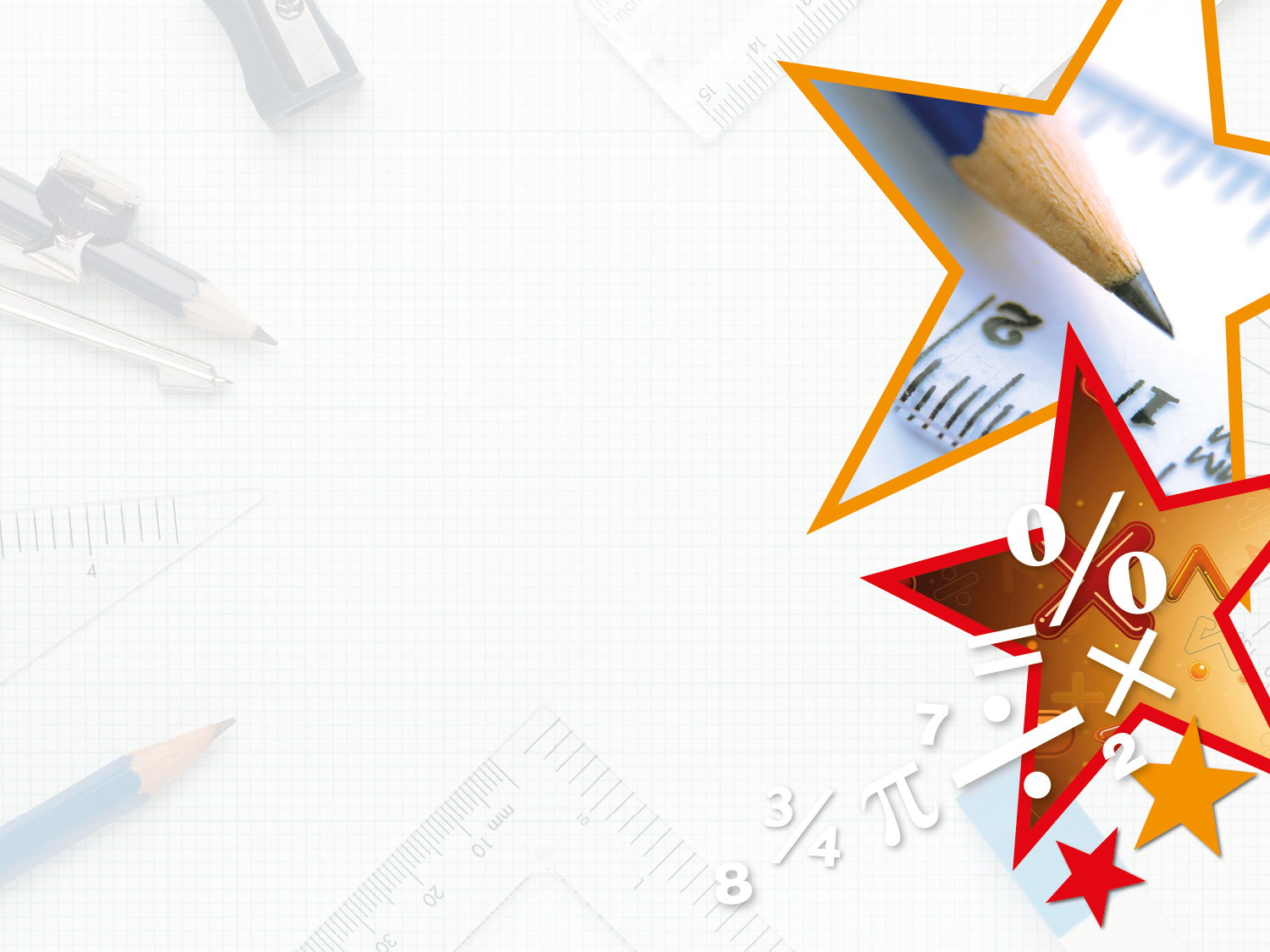 Varied Fluency 2

Match the fraction to the correct representation.
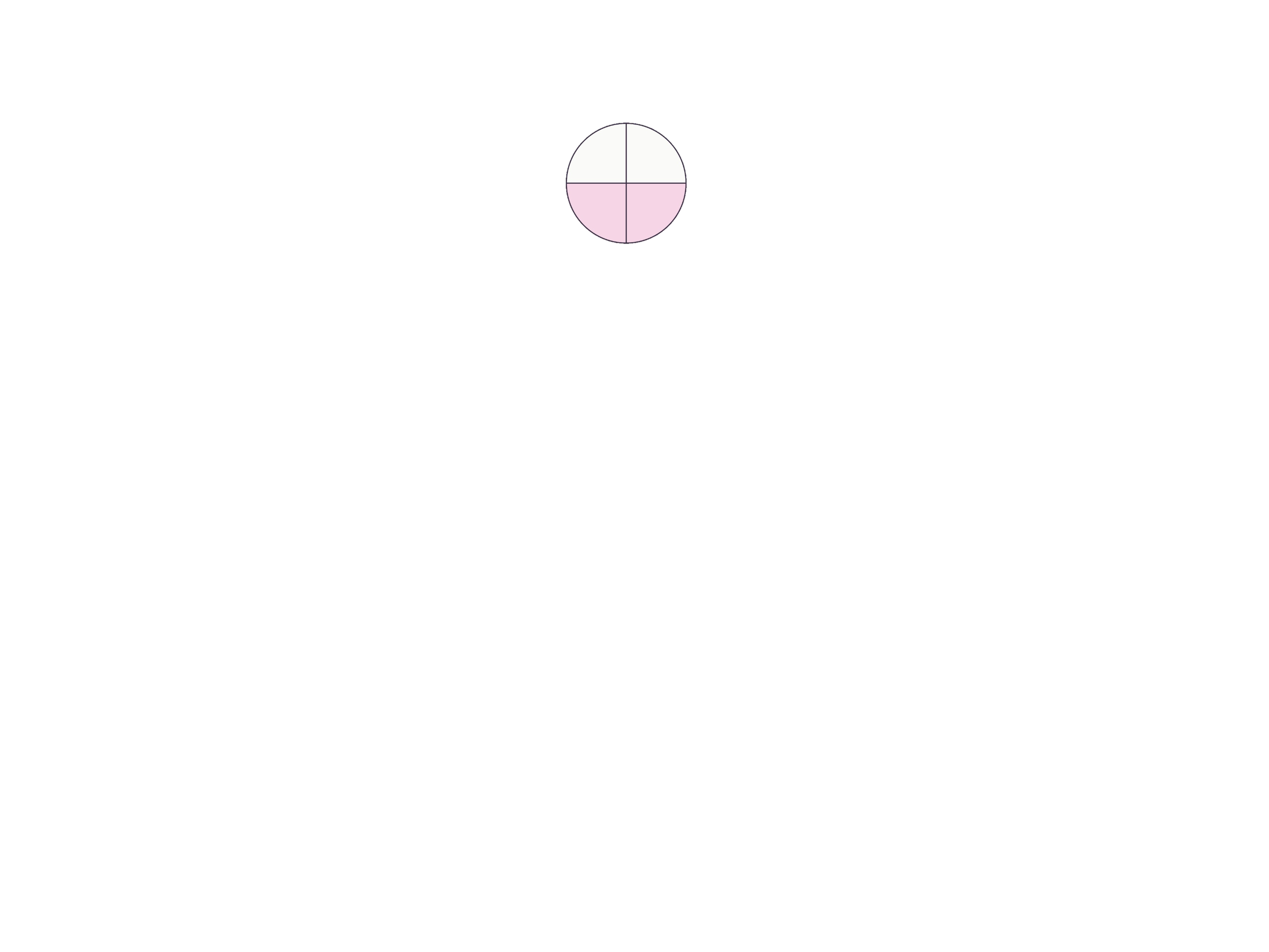 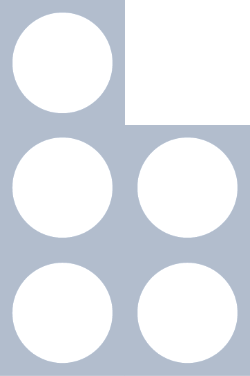 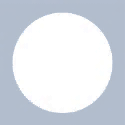 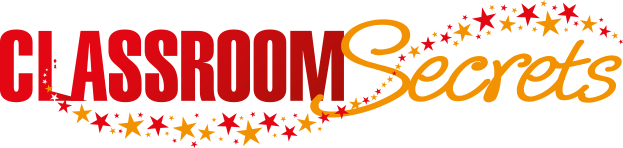 © Classroom Secrets Limited 2019
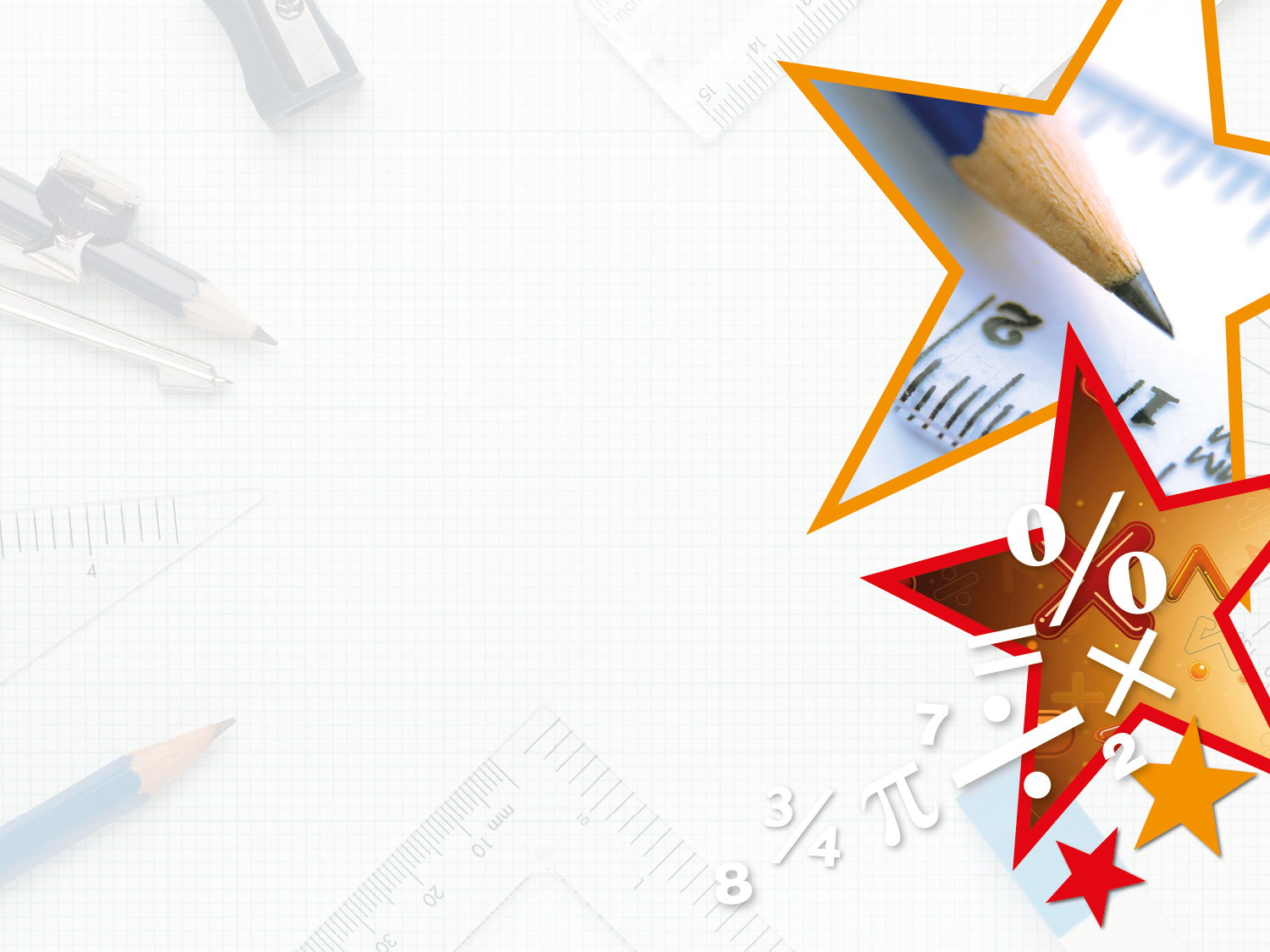 Varied Fluency 3

Place the following fractions on the number line below.
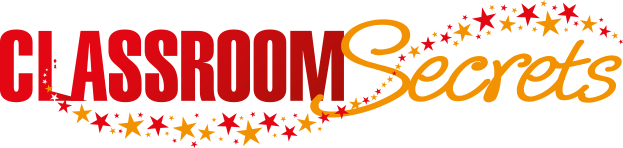 © Classroom Secrets Limited 2019
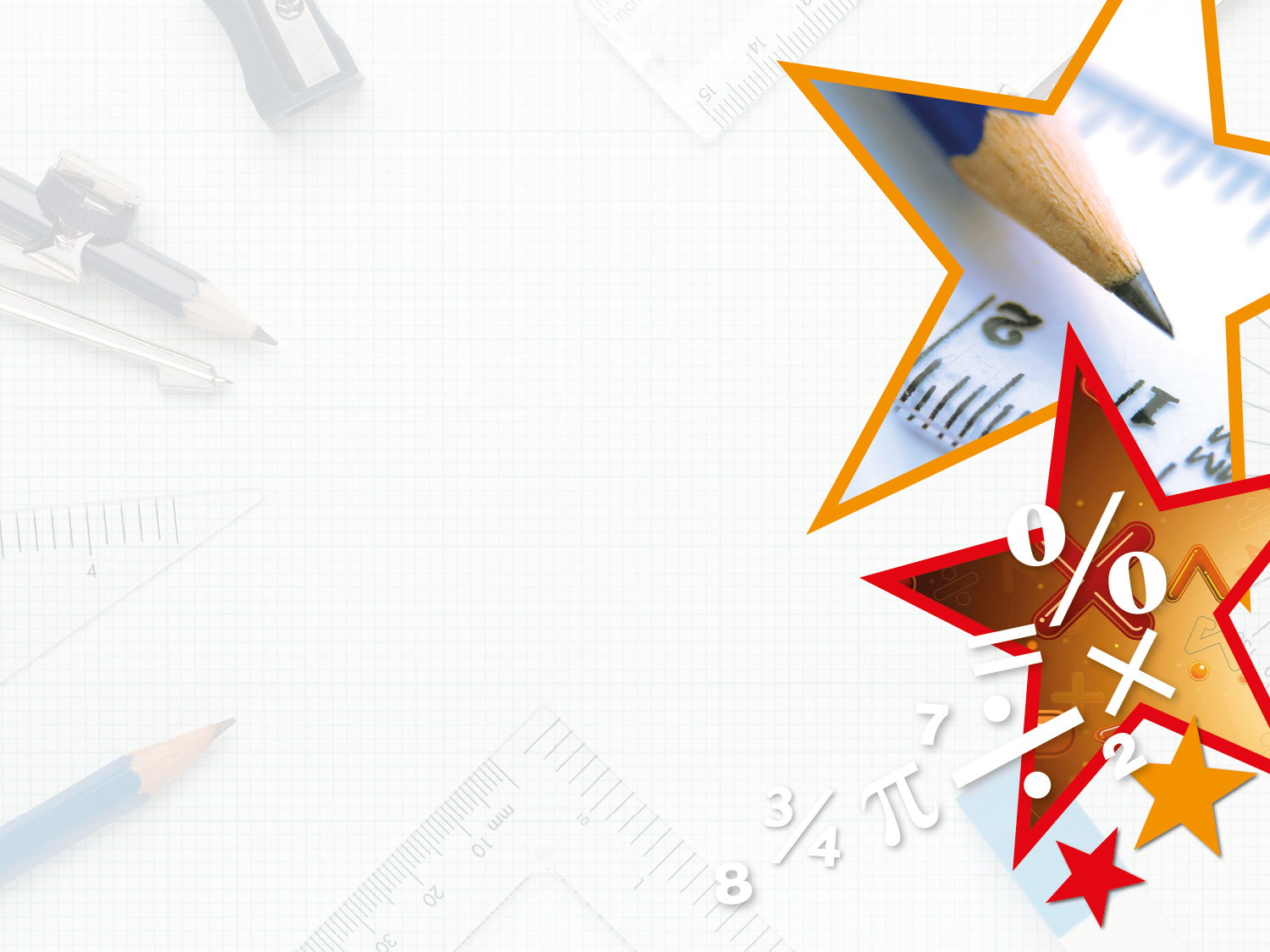 Varied Fluency 3

Place the following fractions on the number line below.
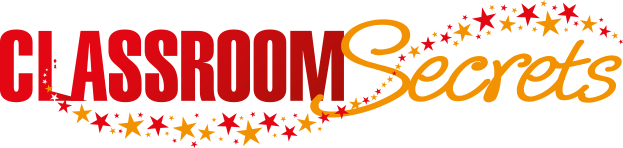 © Classroom Secrets Limited 2019
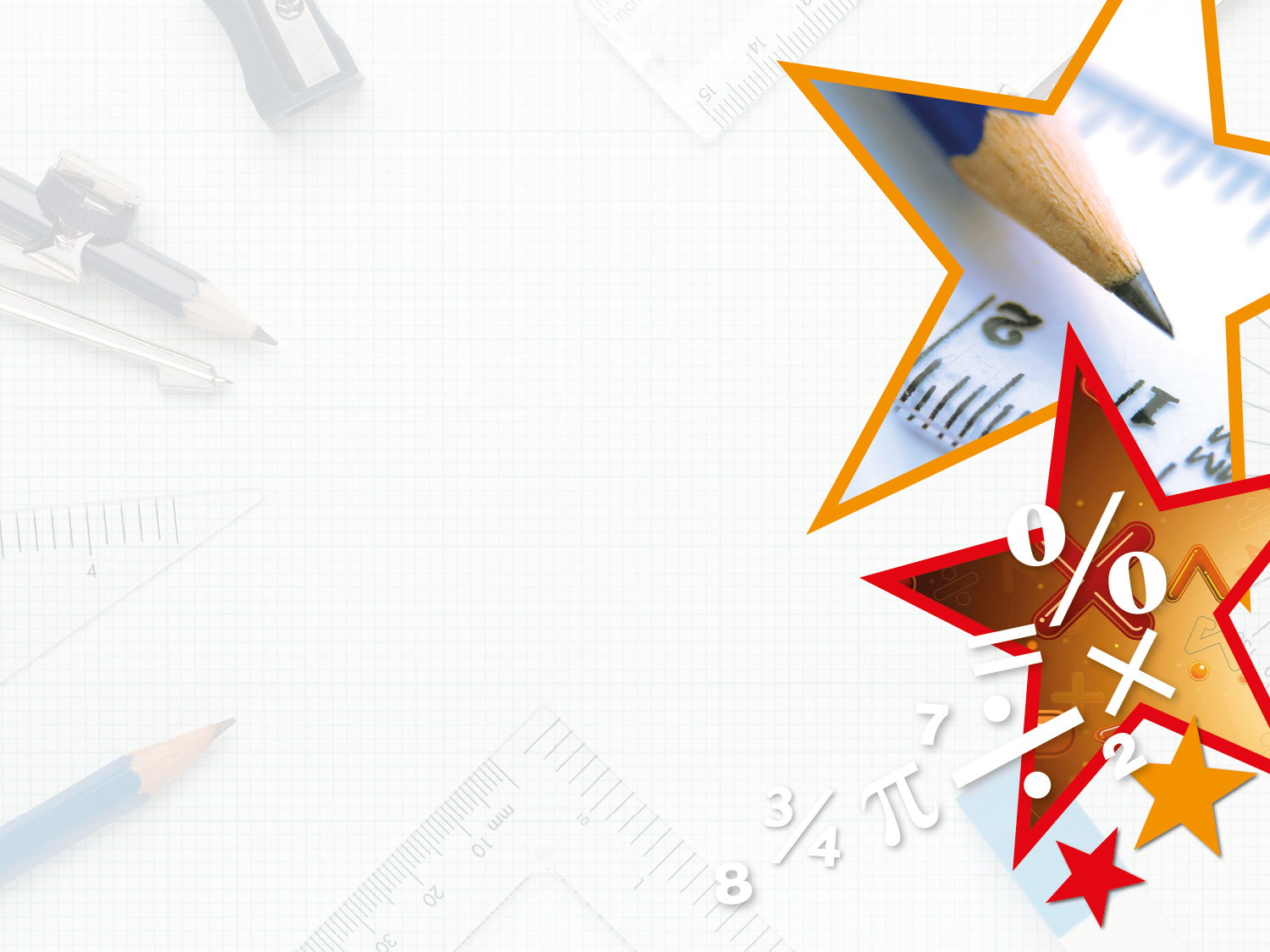 Varied Fluency 4

Write a fraction represented below
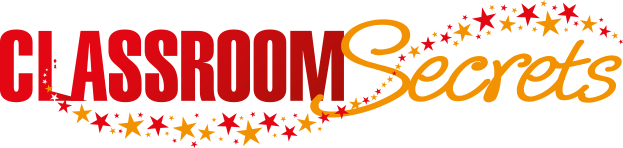 © Classroom Secrets Limited 2019
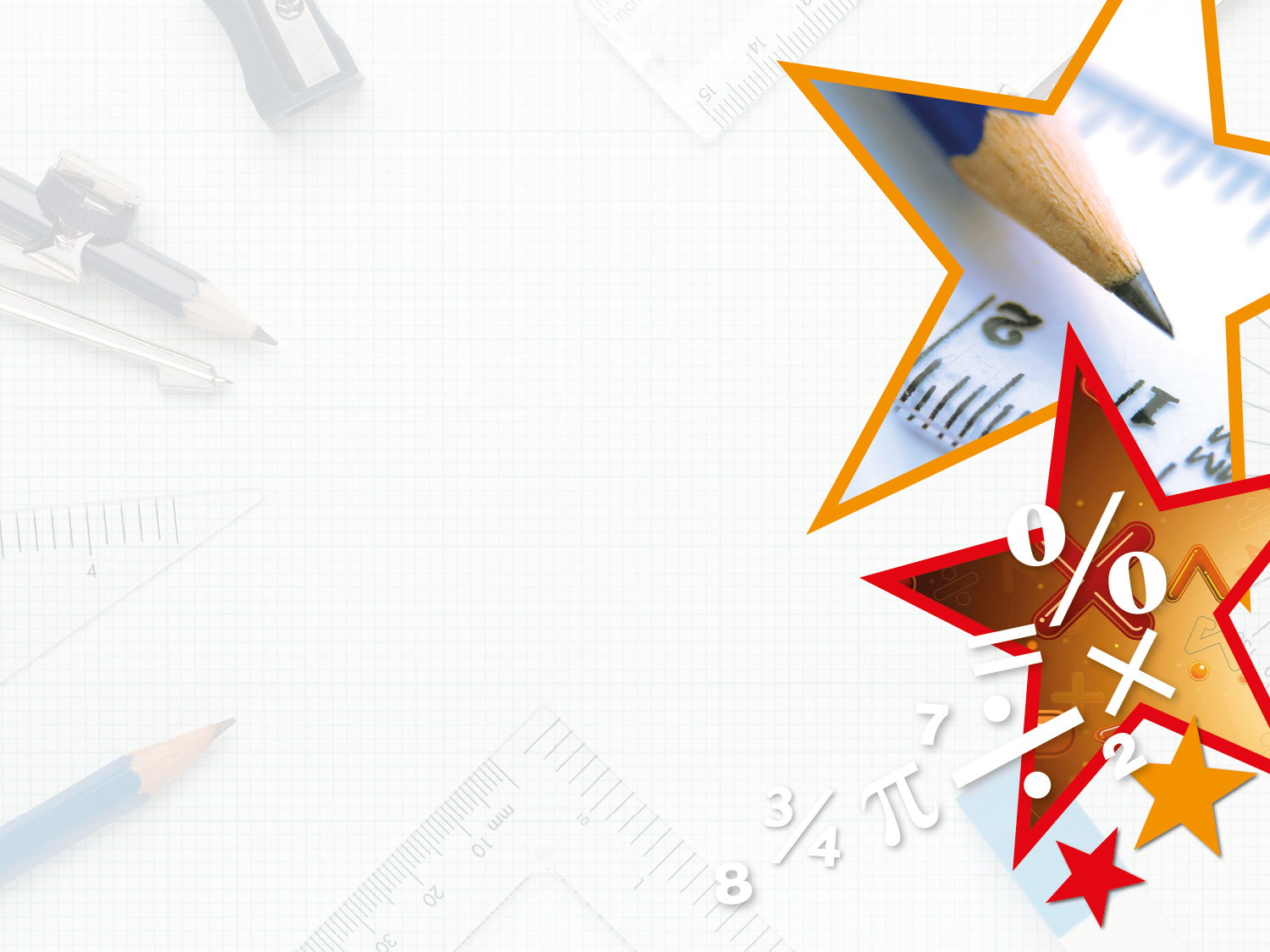 Varied Fluency 4

Write a fraction represented below











or
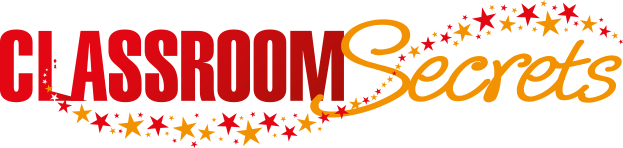 © Classroom Secrets Limited 2019
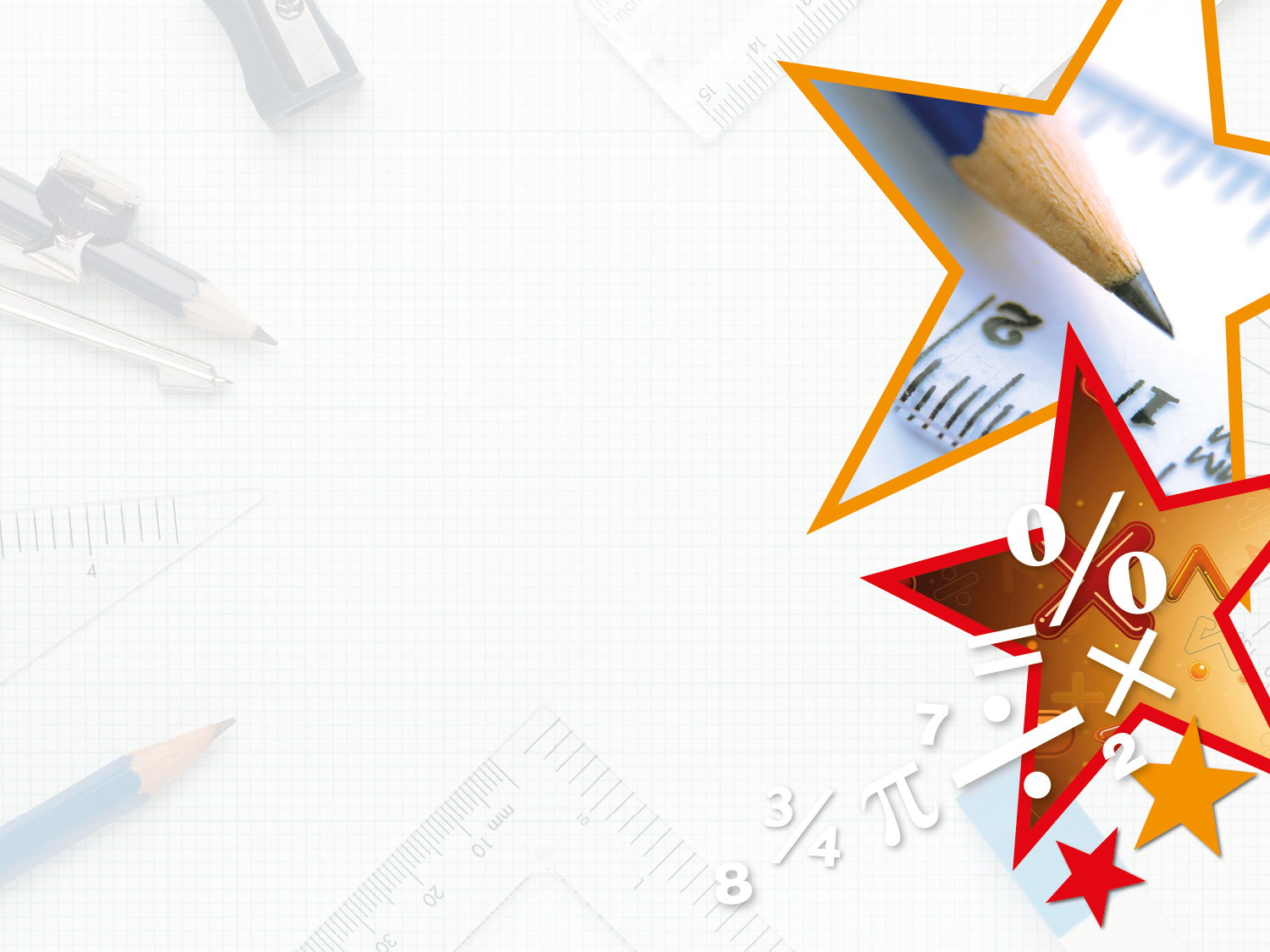 Problem Solving 1

Which image is the odd one out? 











Redraw the image to show the correct fraction.
A.
C.
B.
D.
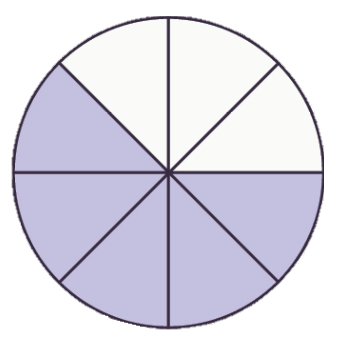 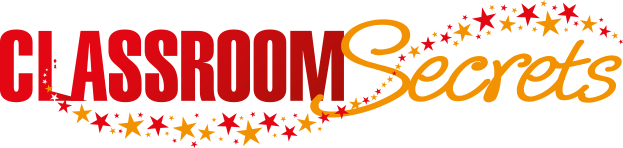 © Classroom Secrets Limited 2019
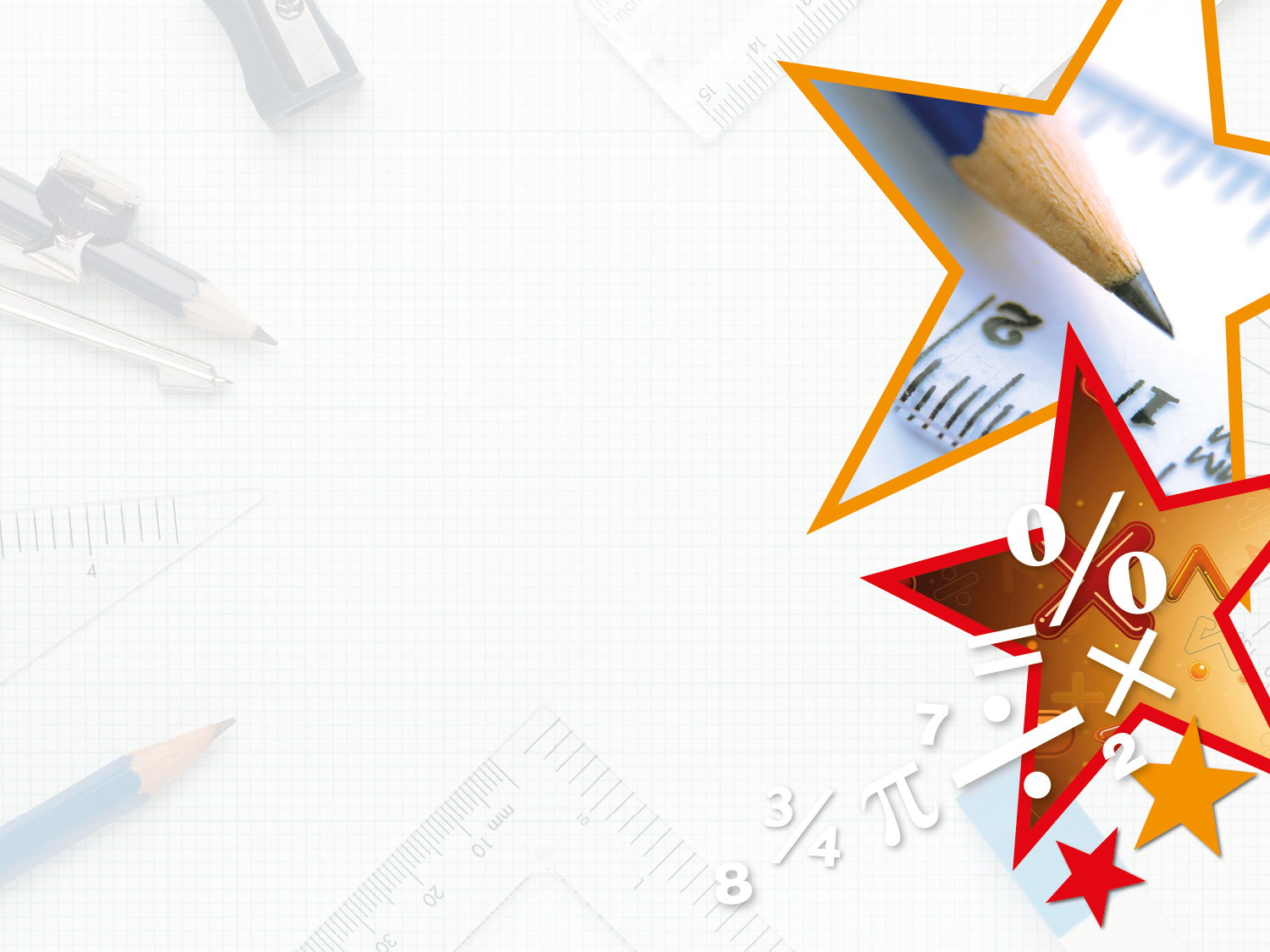 Problem Solving 1

Which image is the odd one out? 











Redraw the image to show the correct fraction. 

Various possible answers, for example:
A.
C.
B.
D.
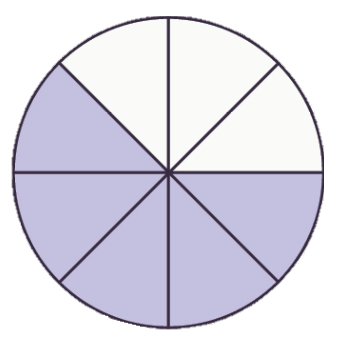 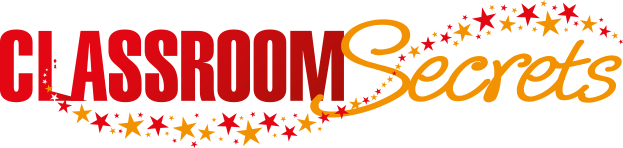 © Classroom Secrets Limited 2019
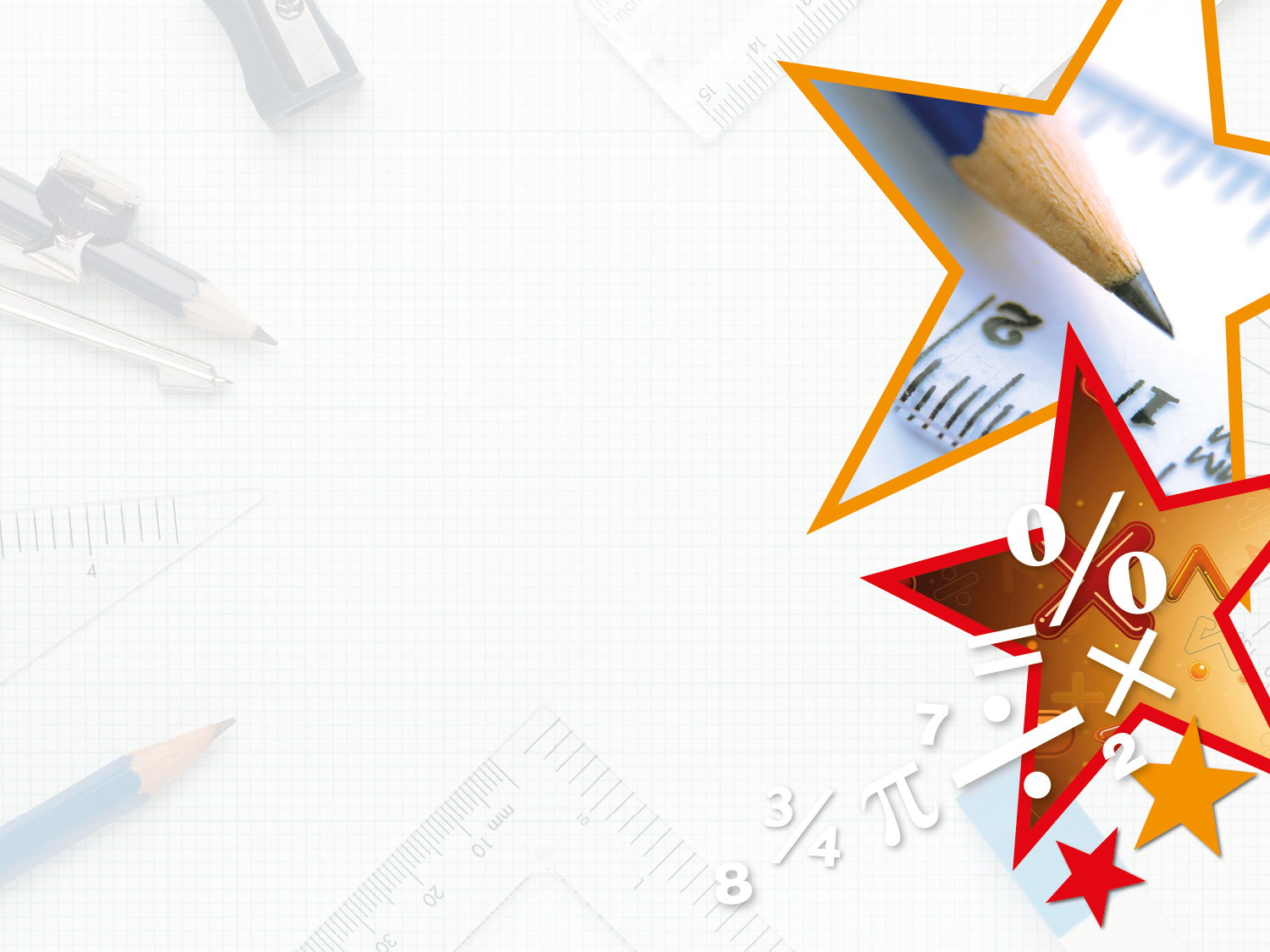 Reasoning 1

Ethan thinks one of the fractions being represented below is       .











Is he correct? Prove it.
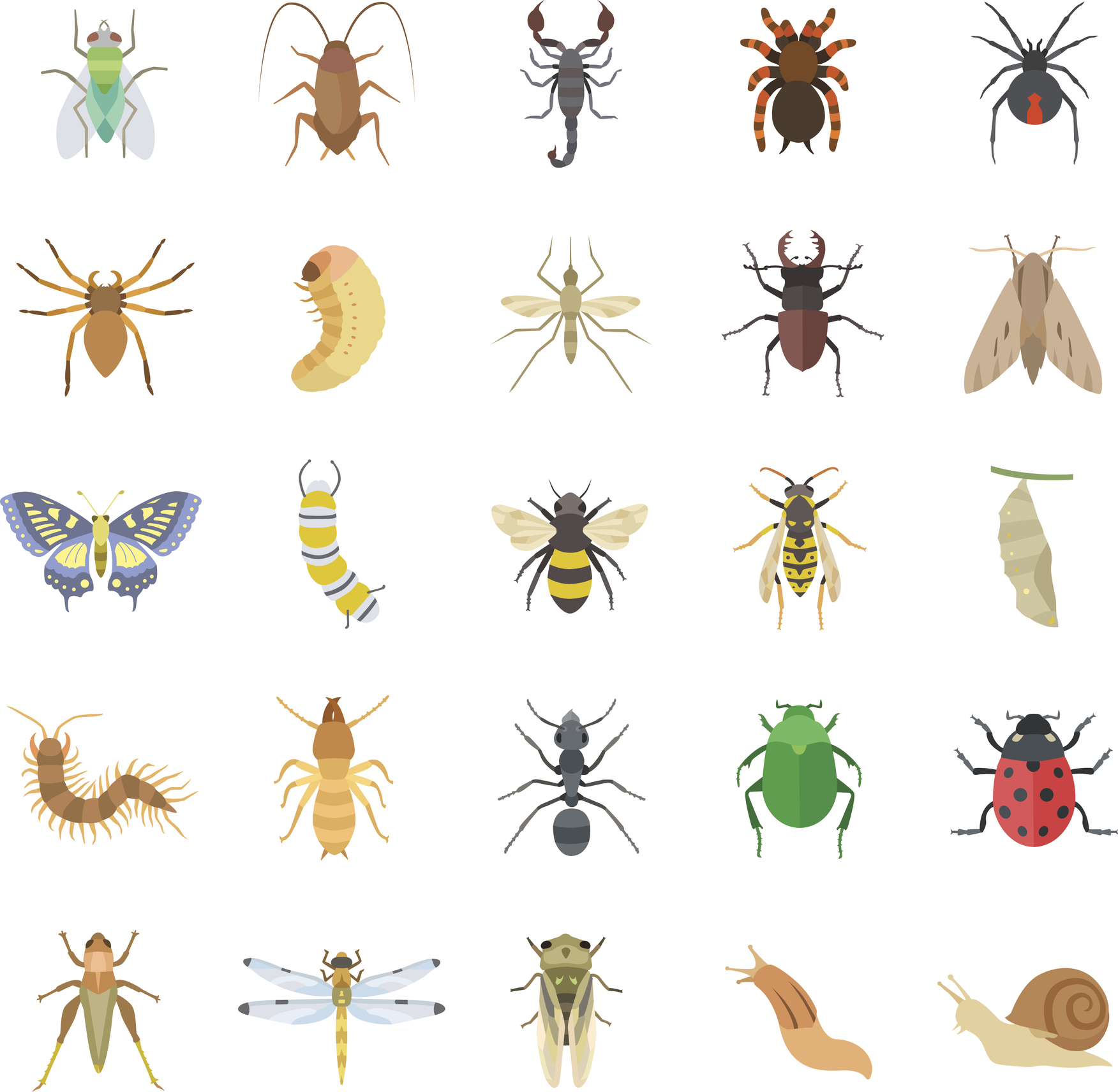 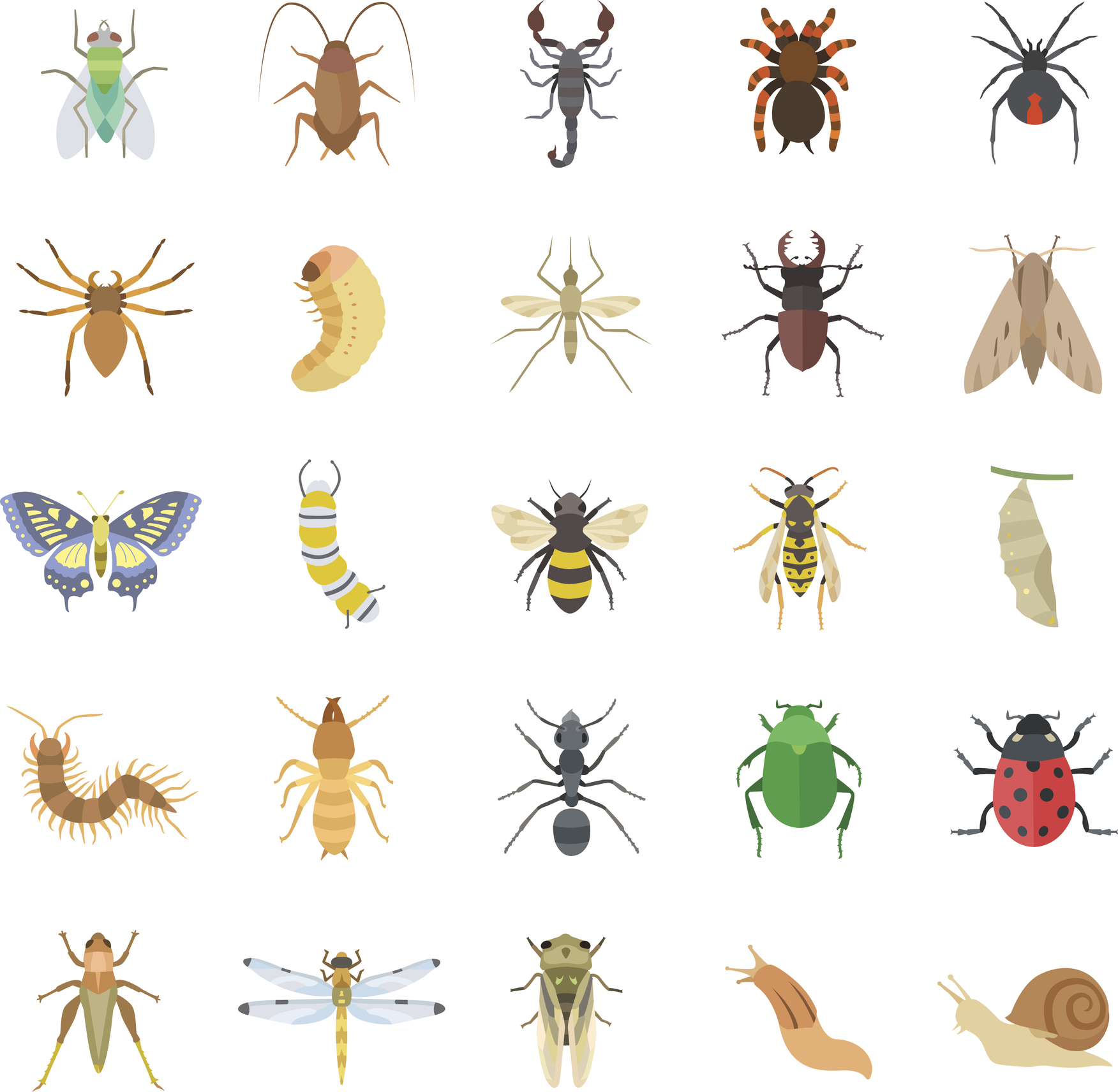 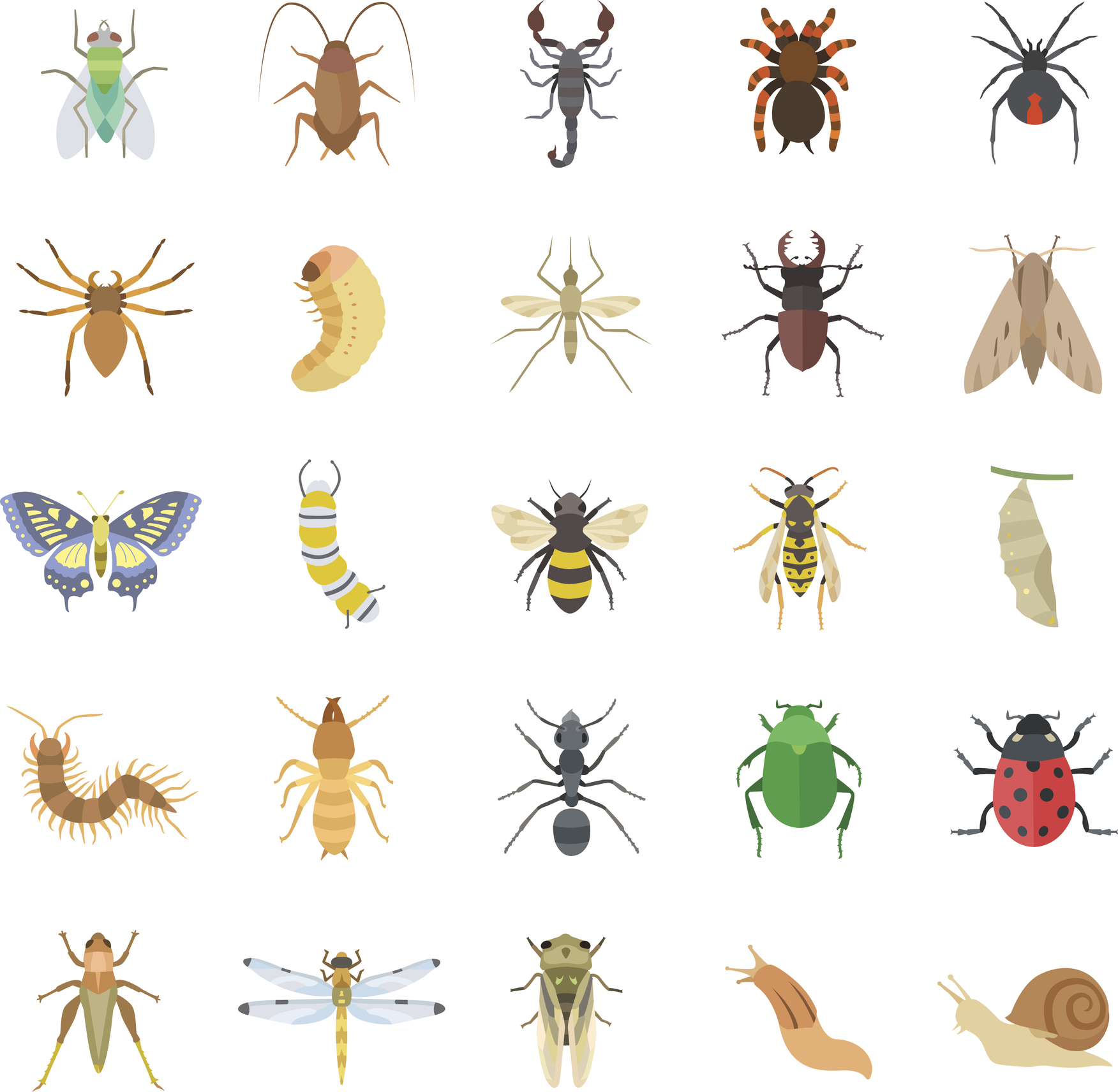 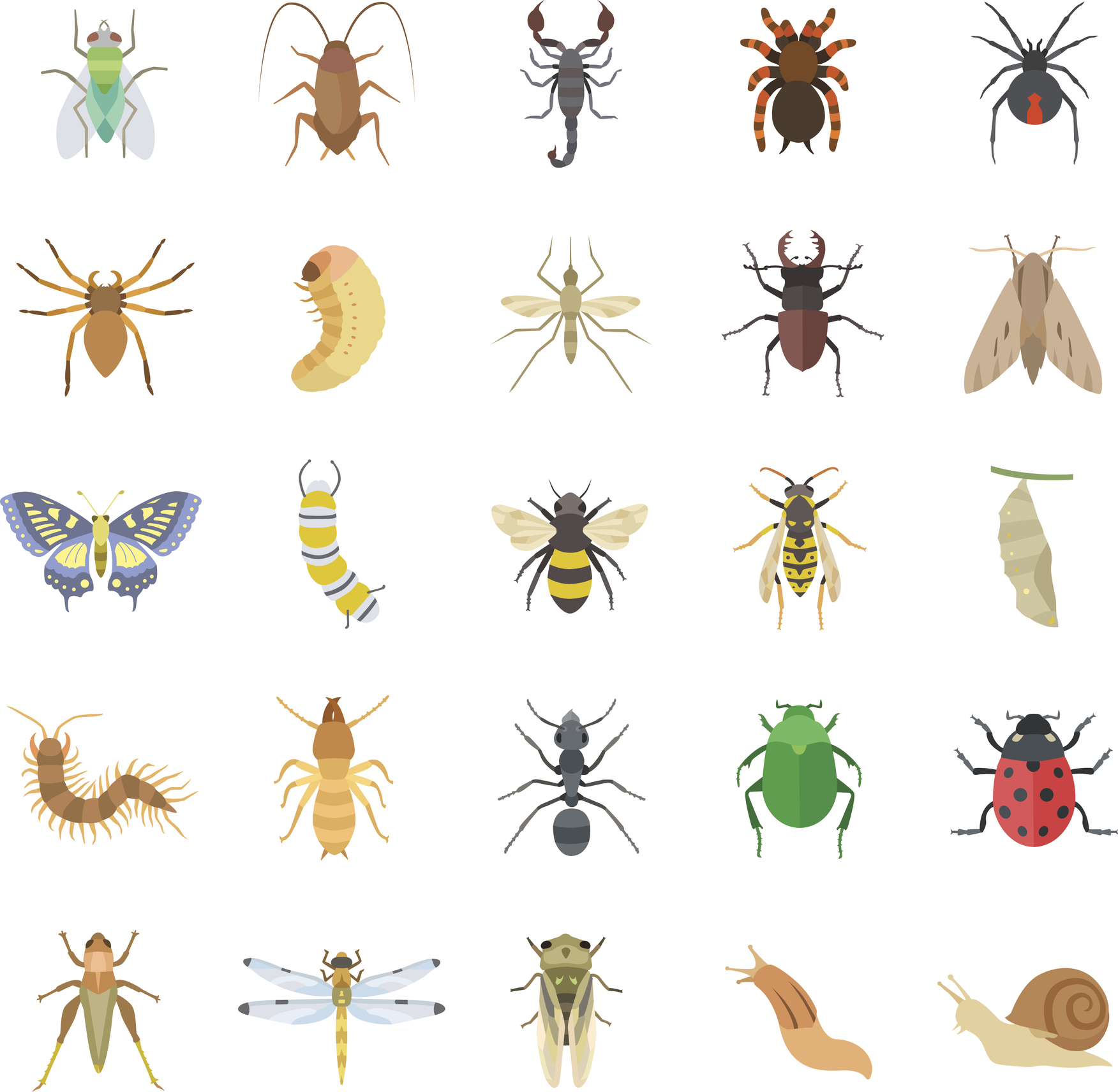 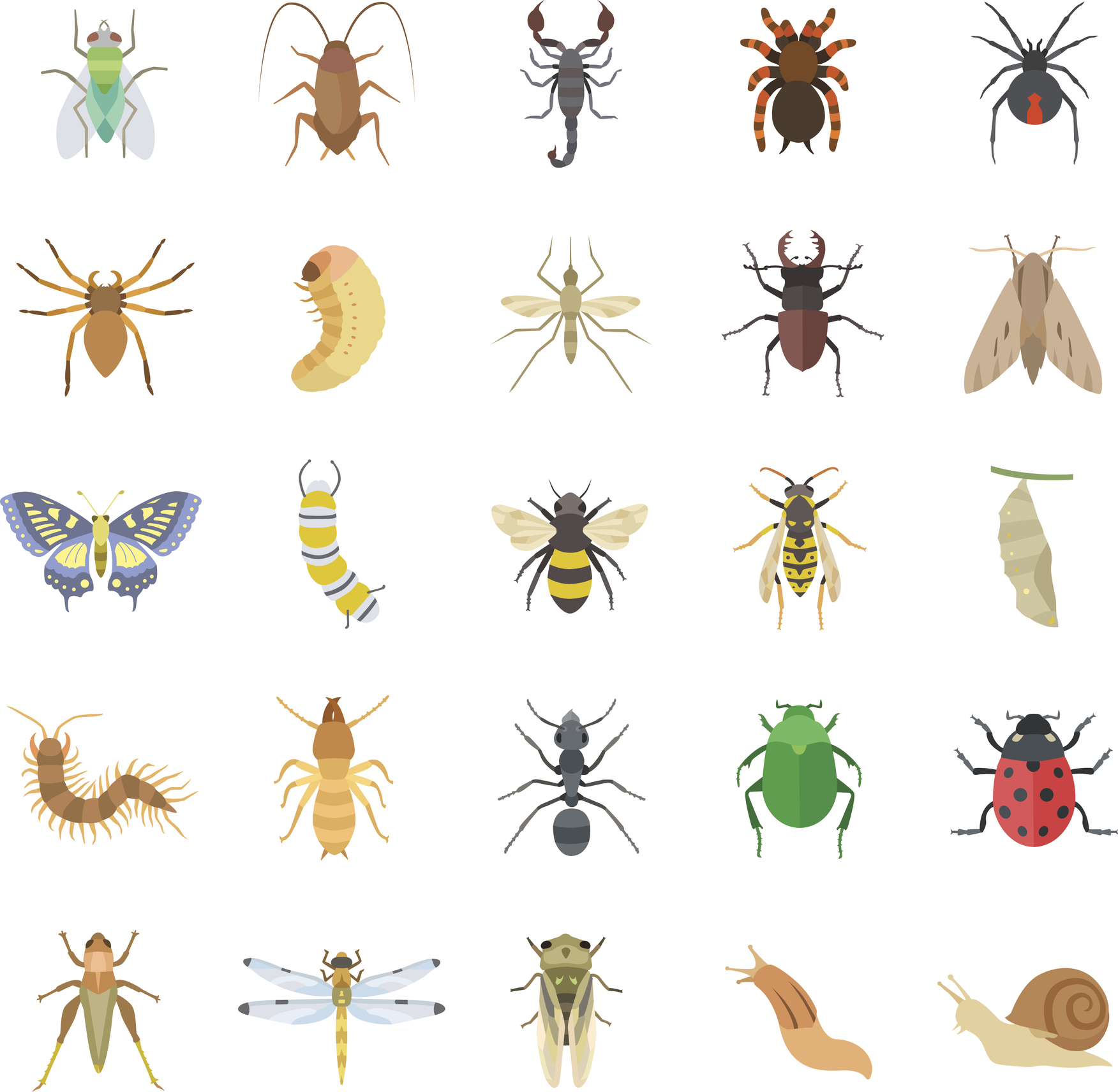 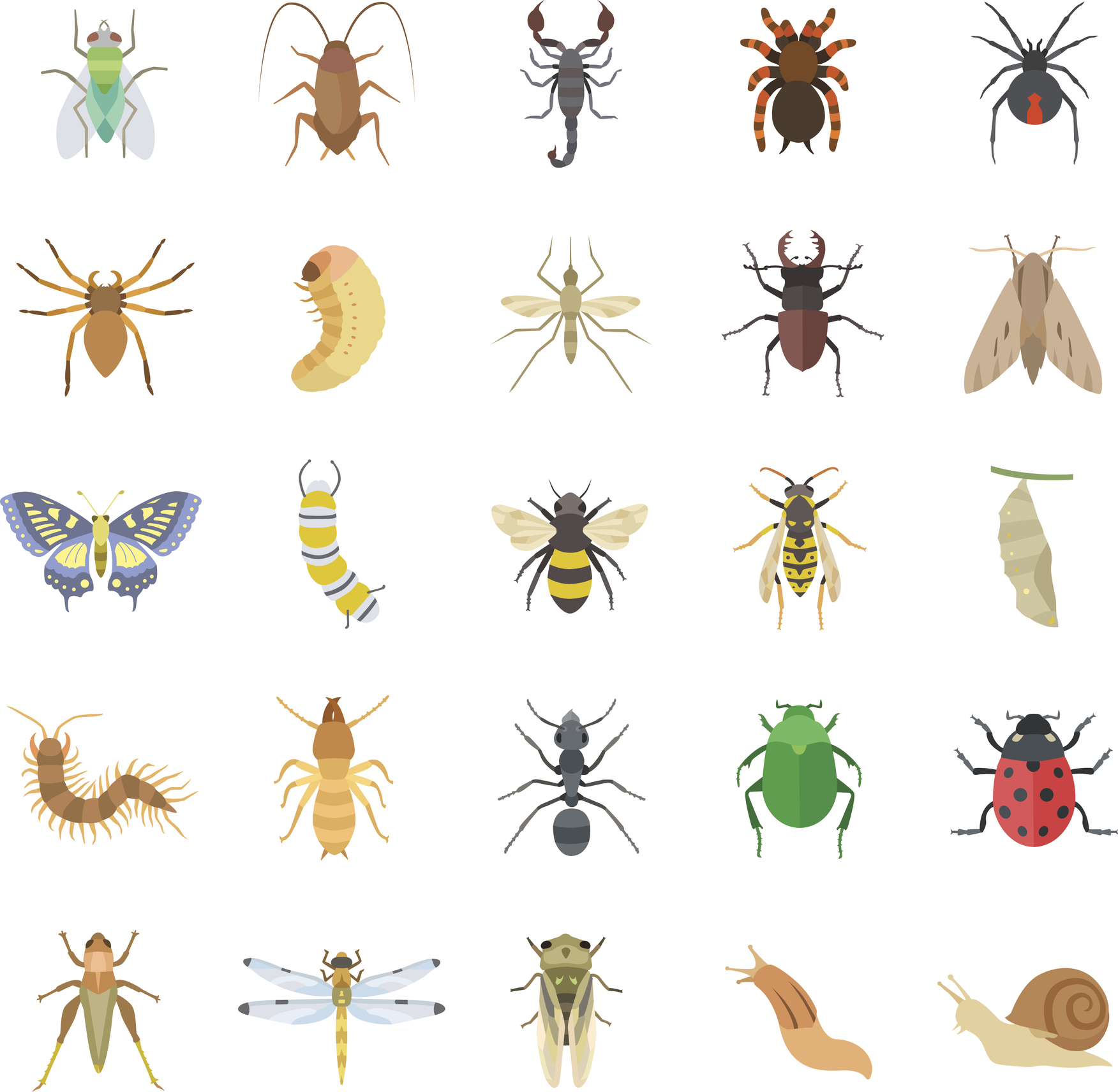 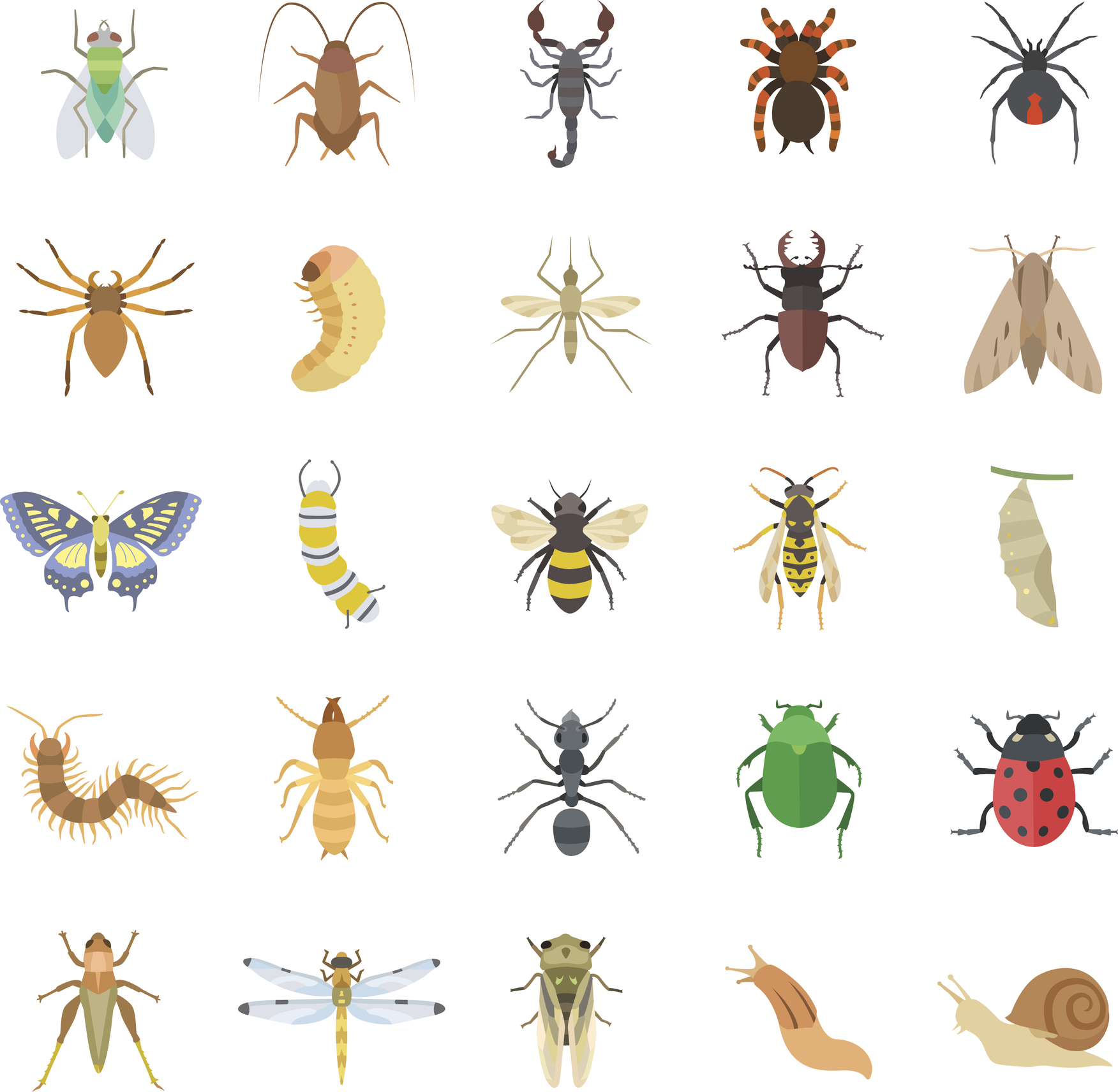 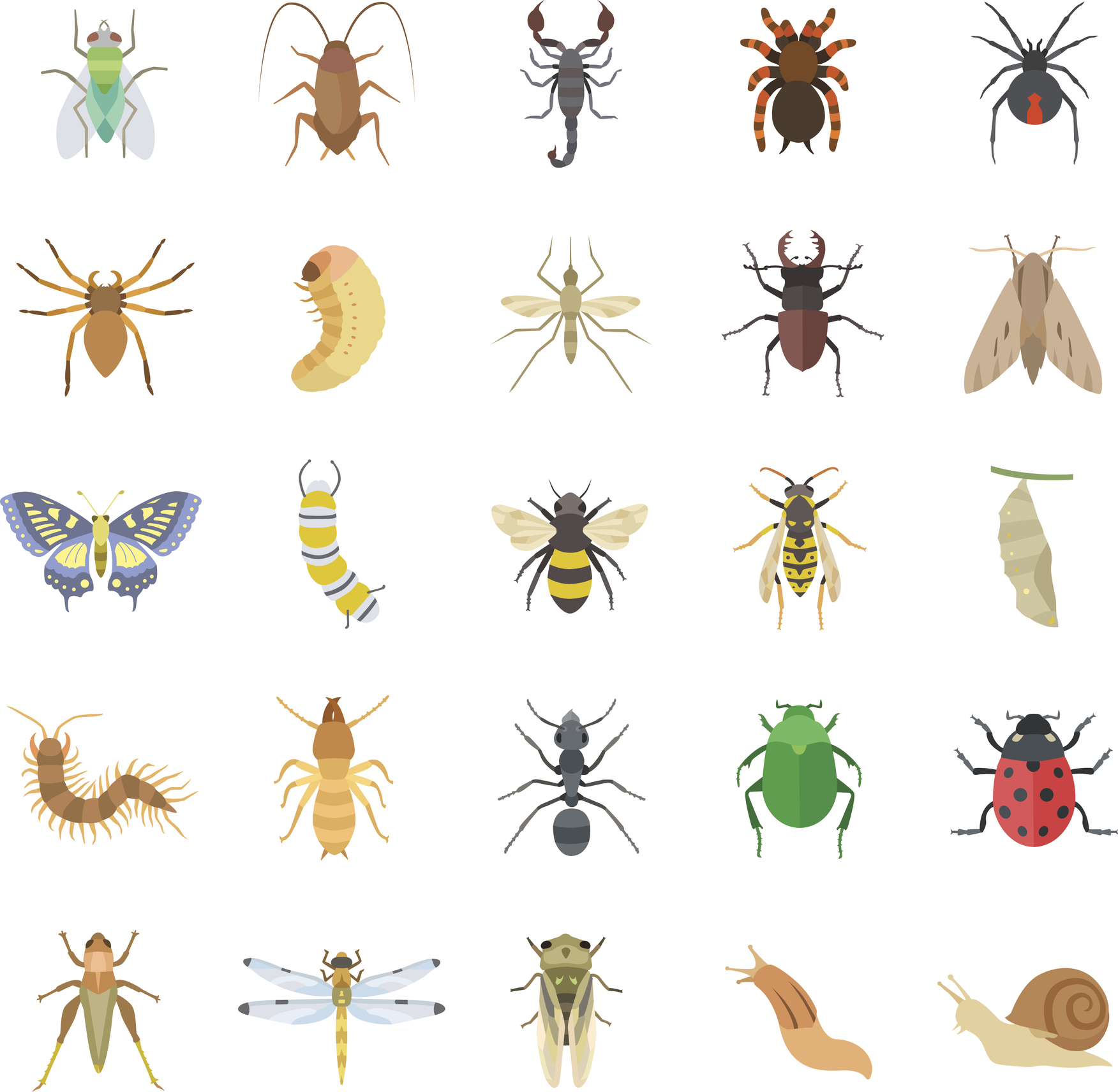 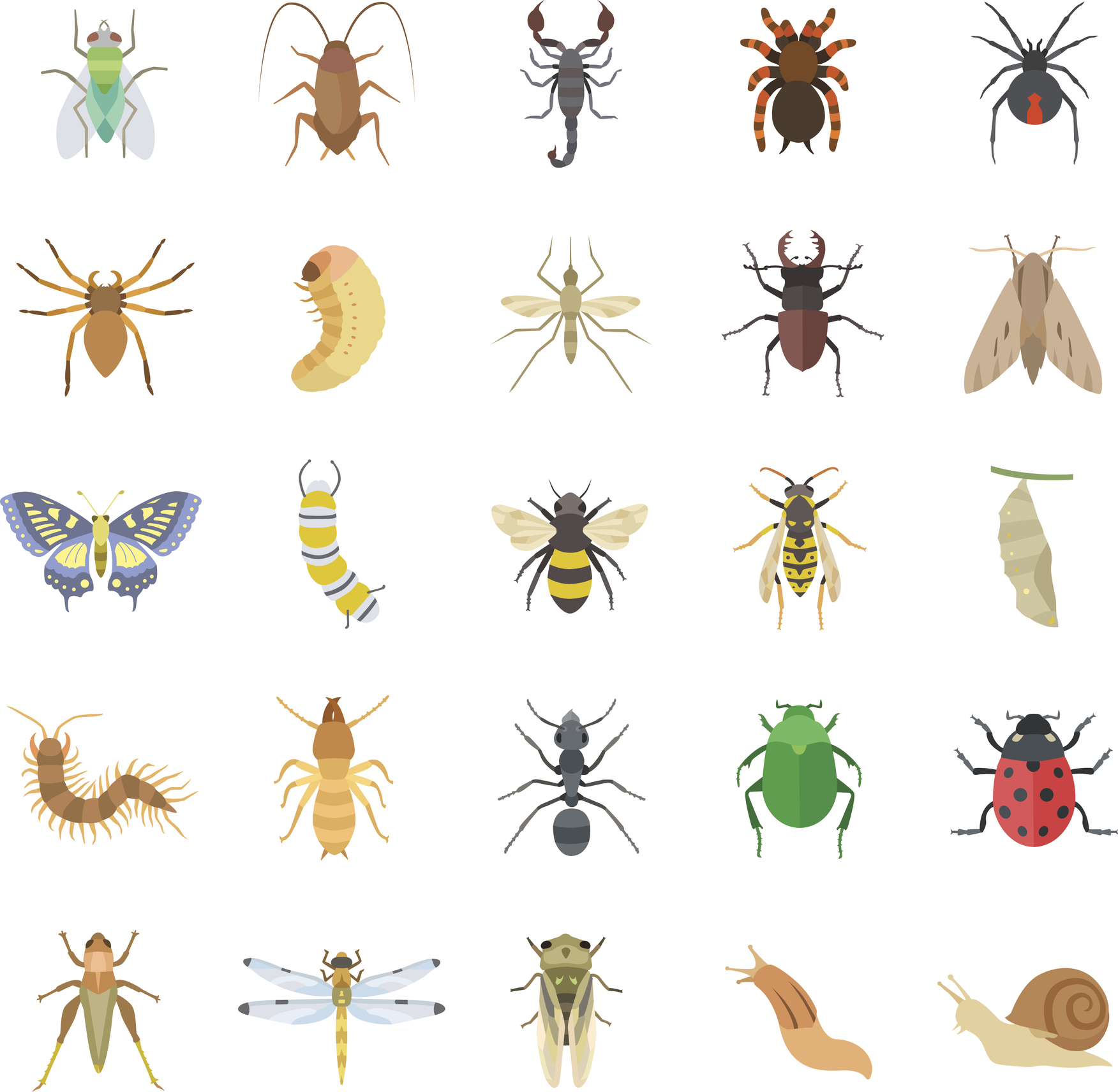 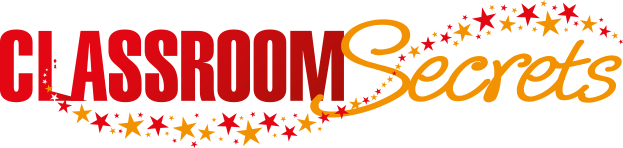 © Classroom Secrets Limited 2019
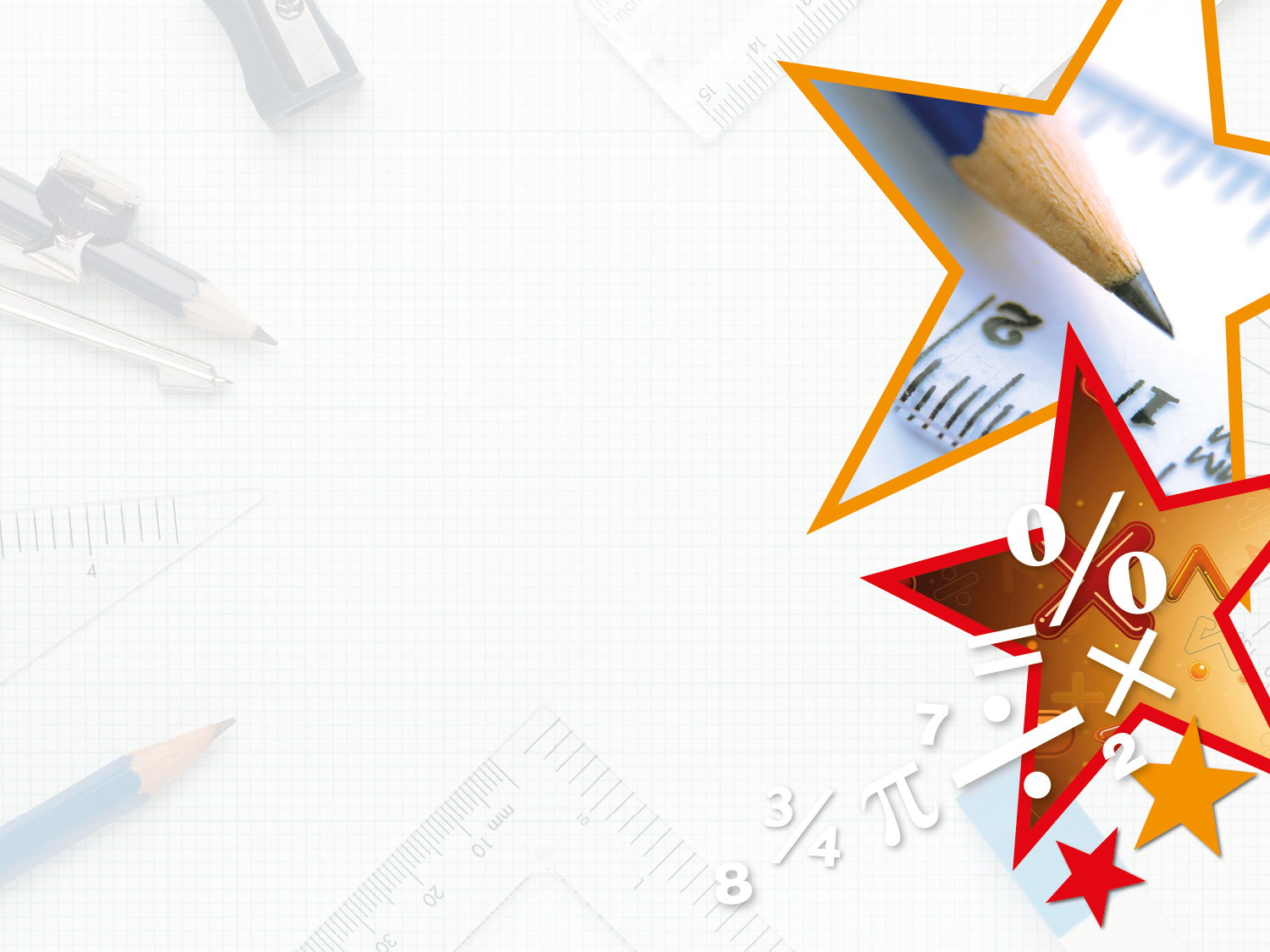 Reasoning 1

Ethan thinks one of the fractions being represented below is       .











Is he correct? Prove it.  

Ethan is incorrect because…
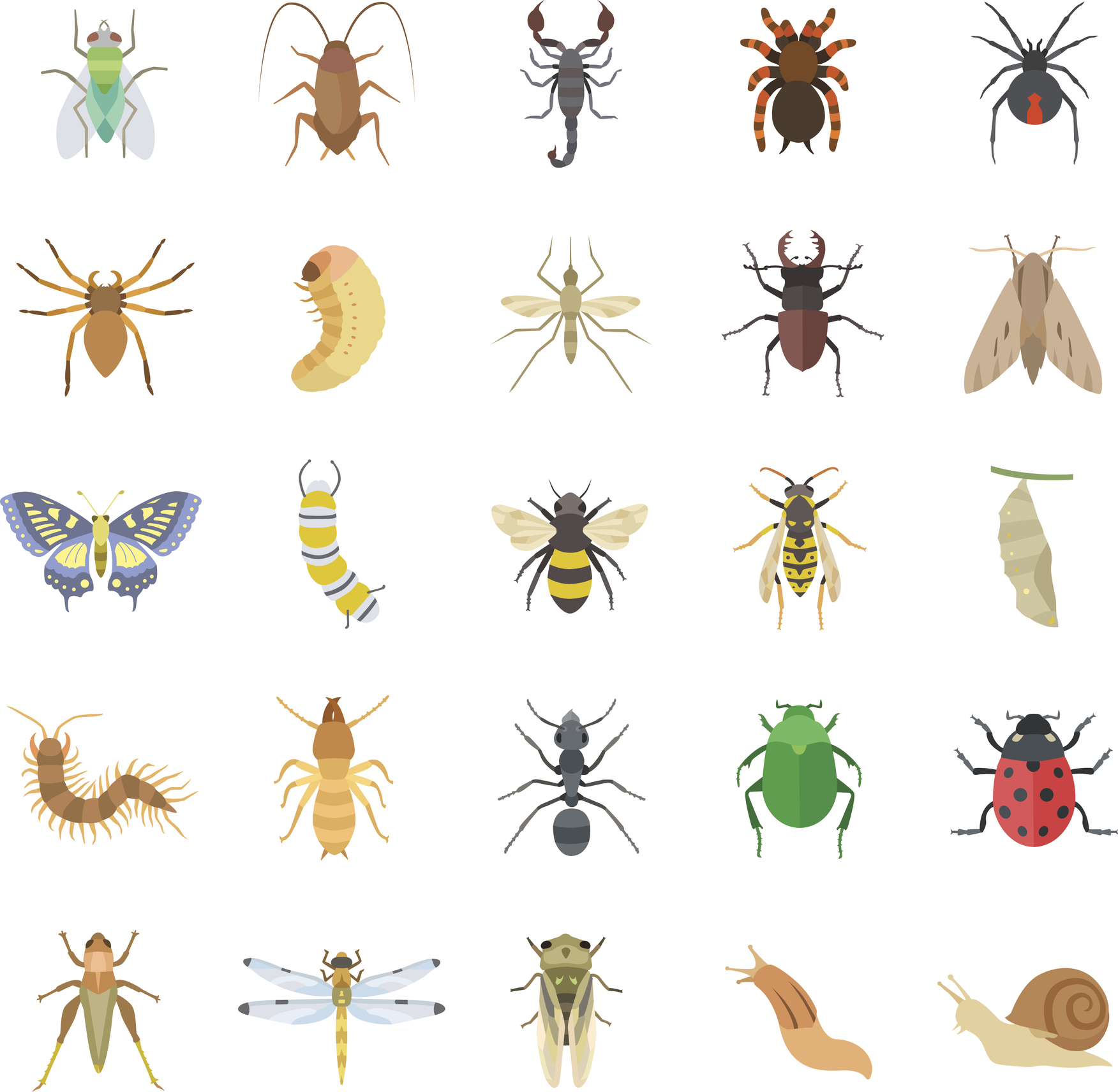 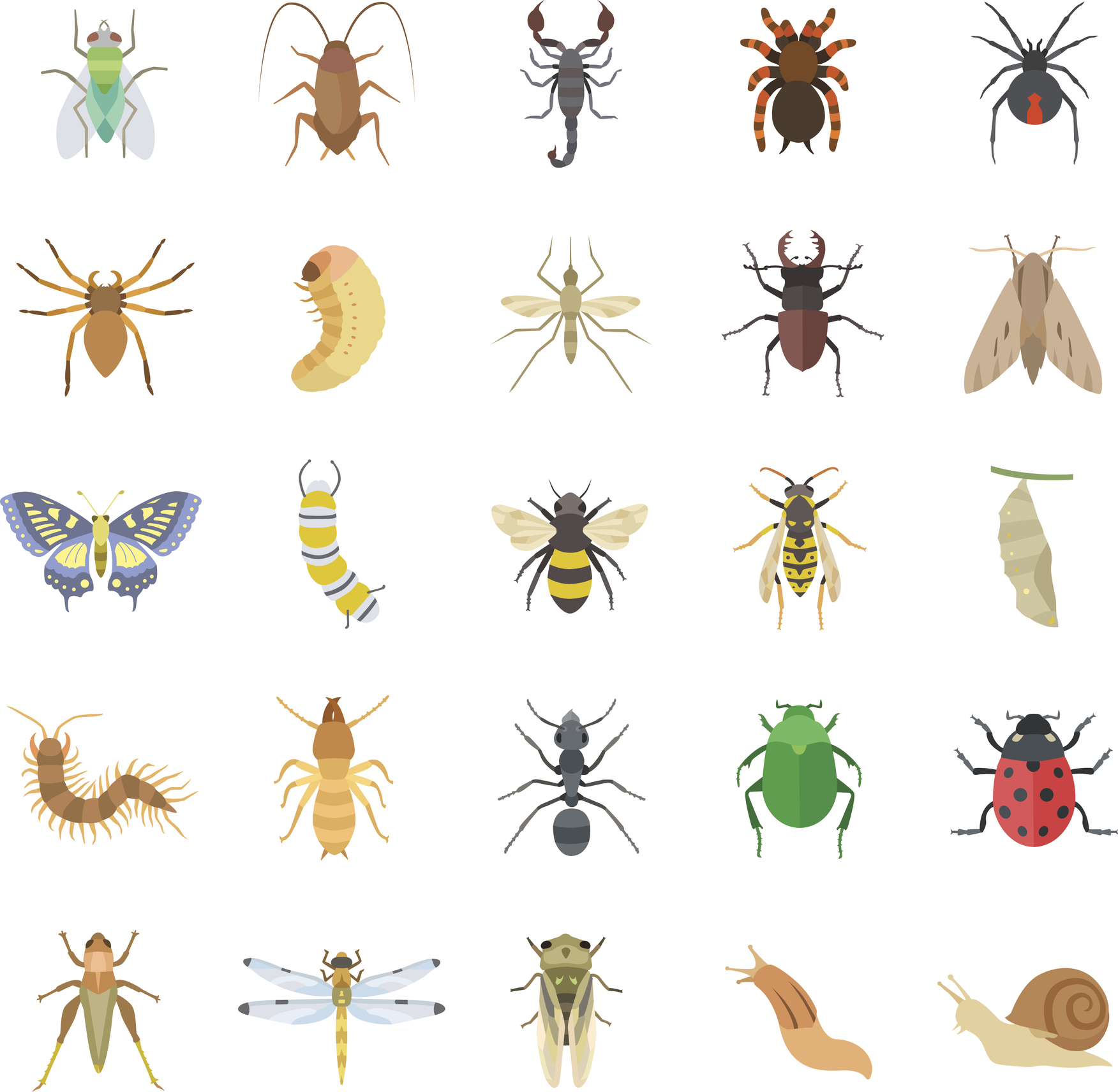 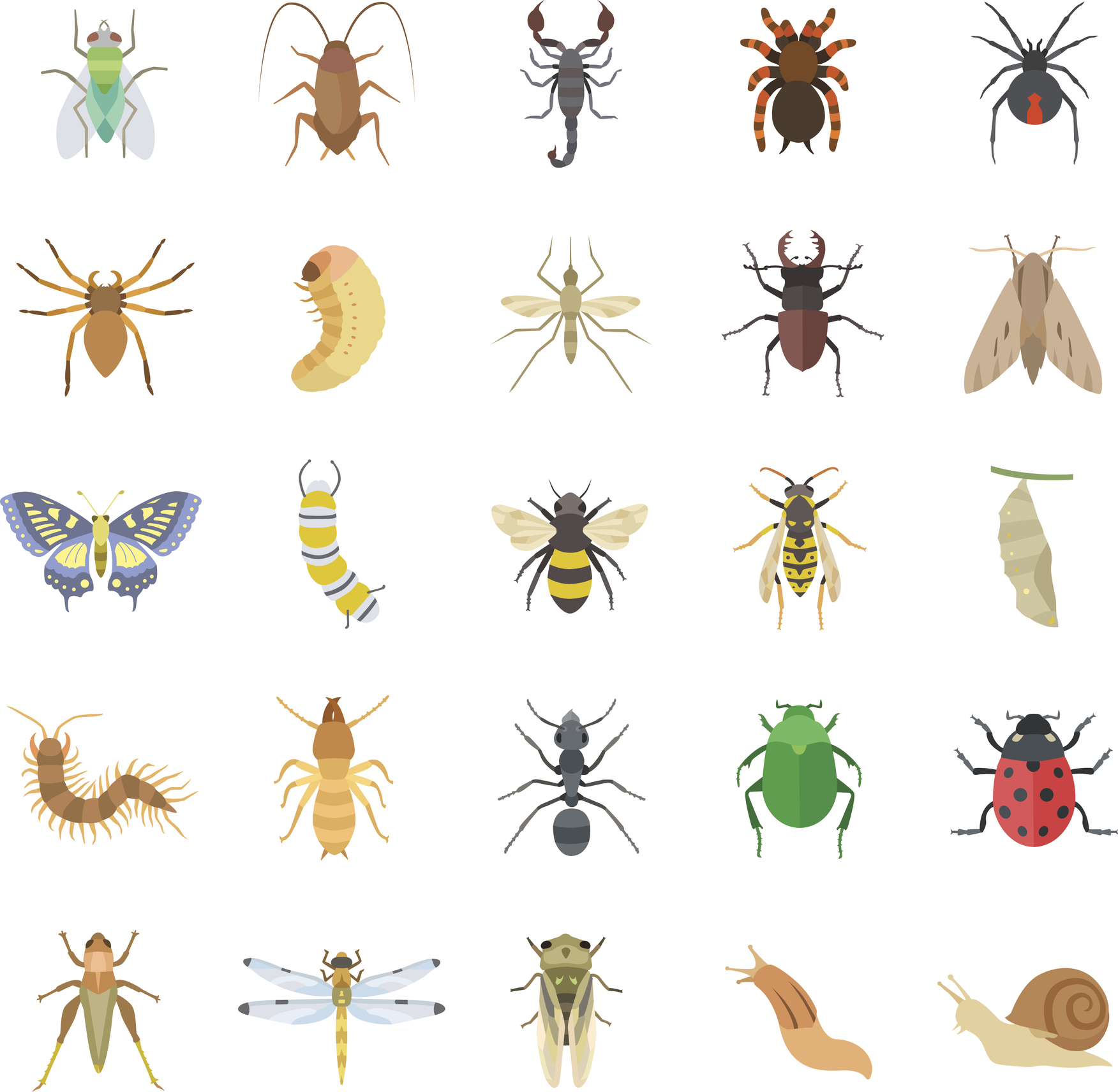 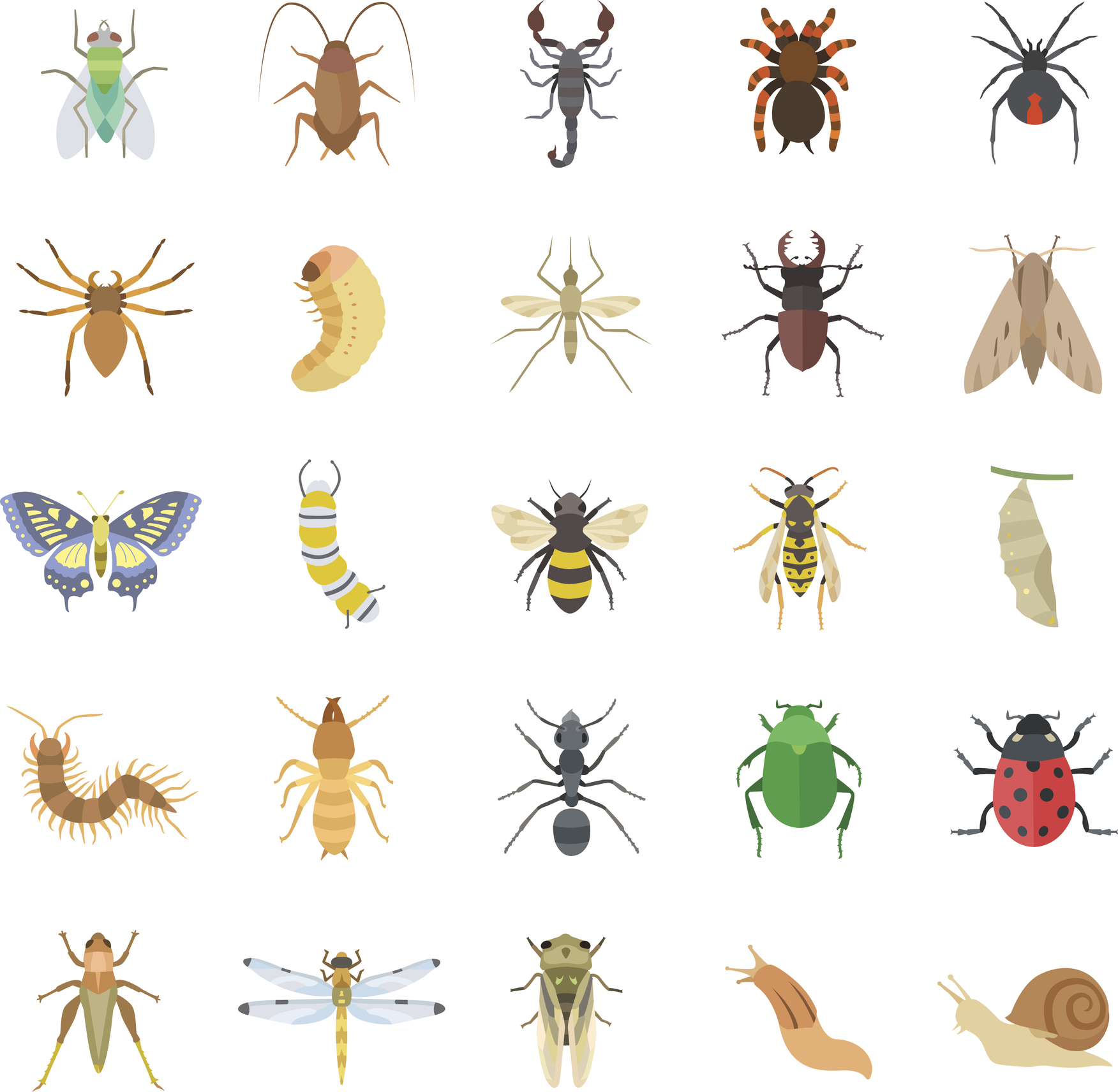 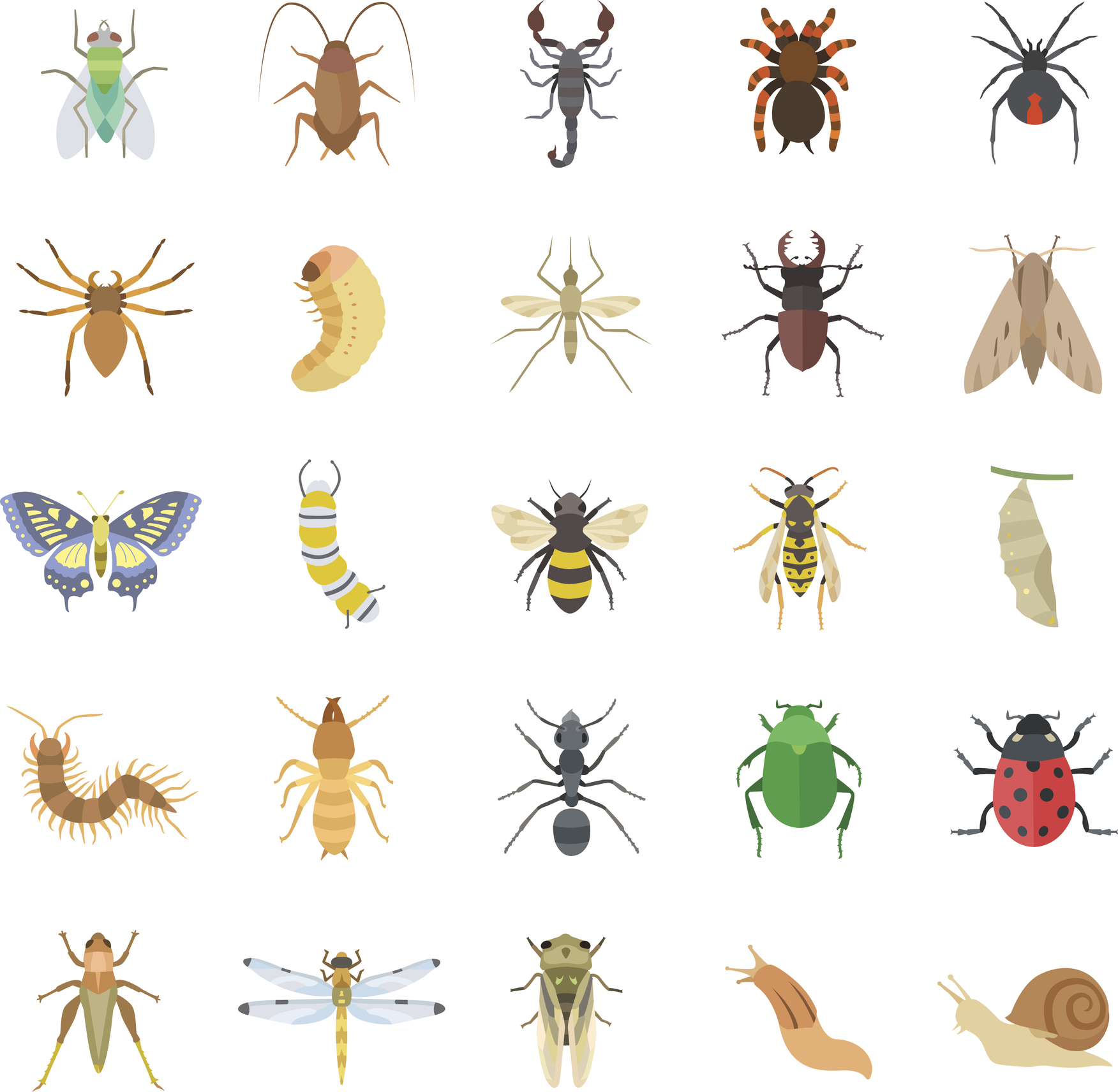 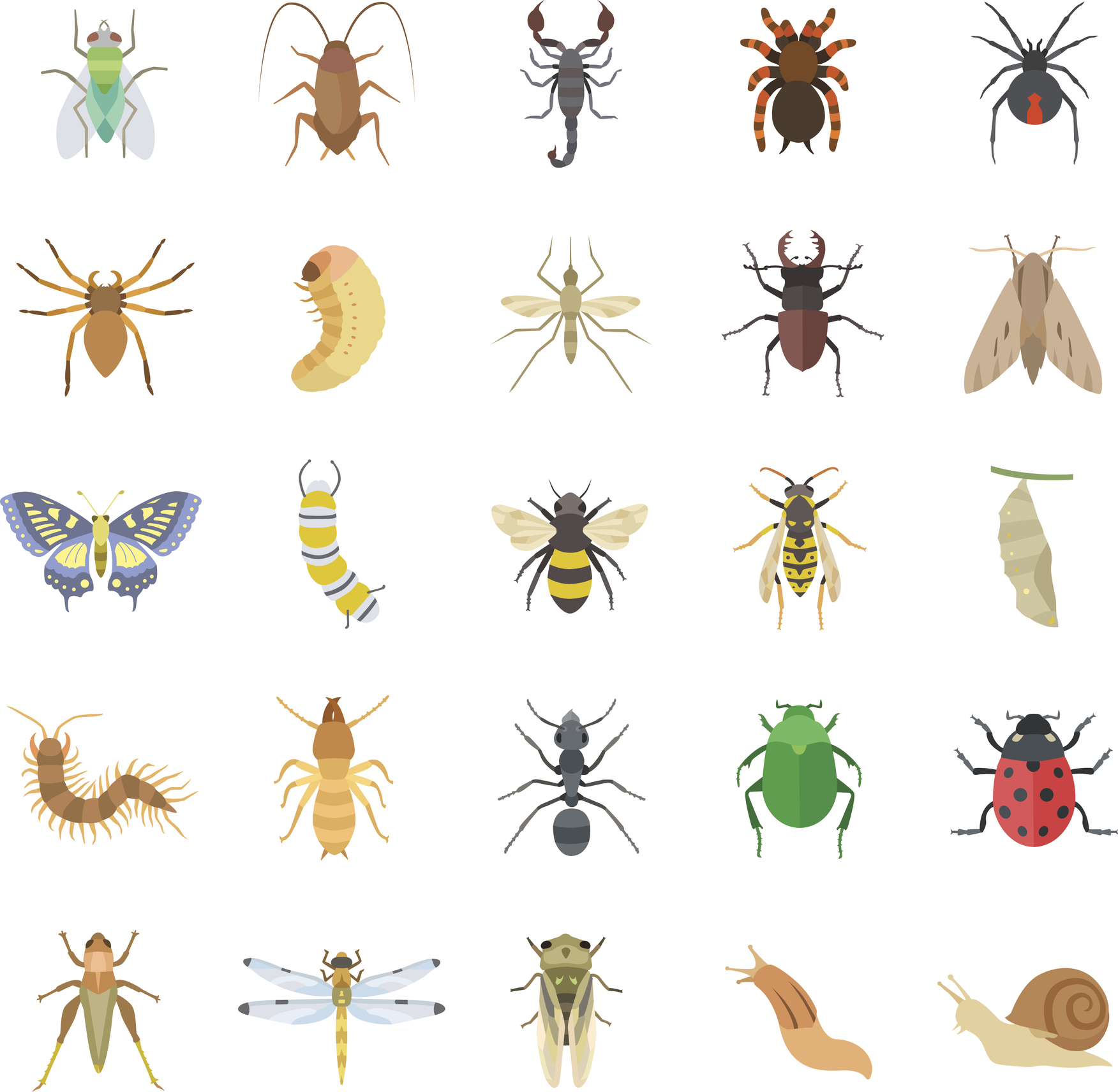 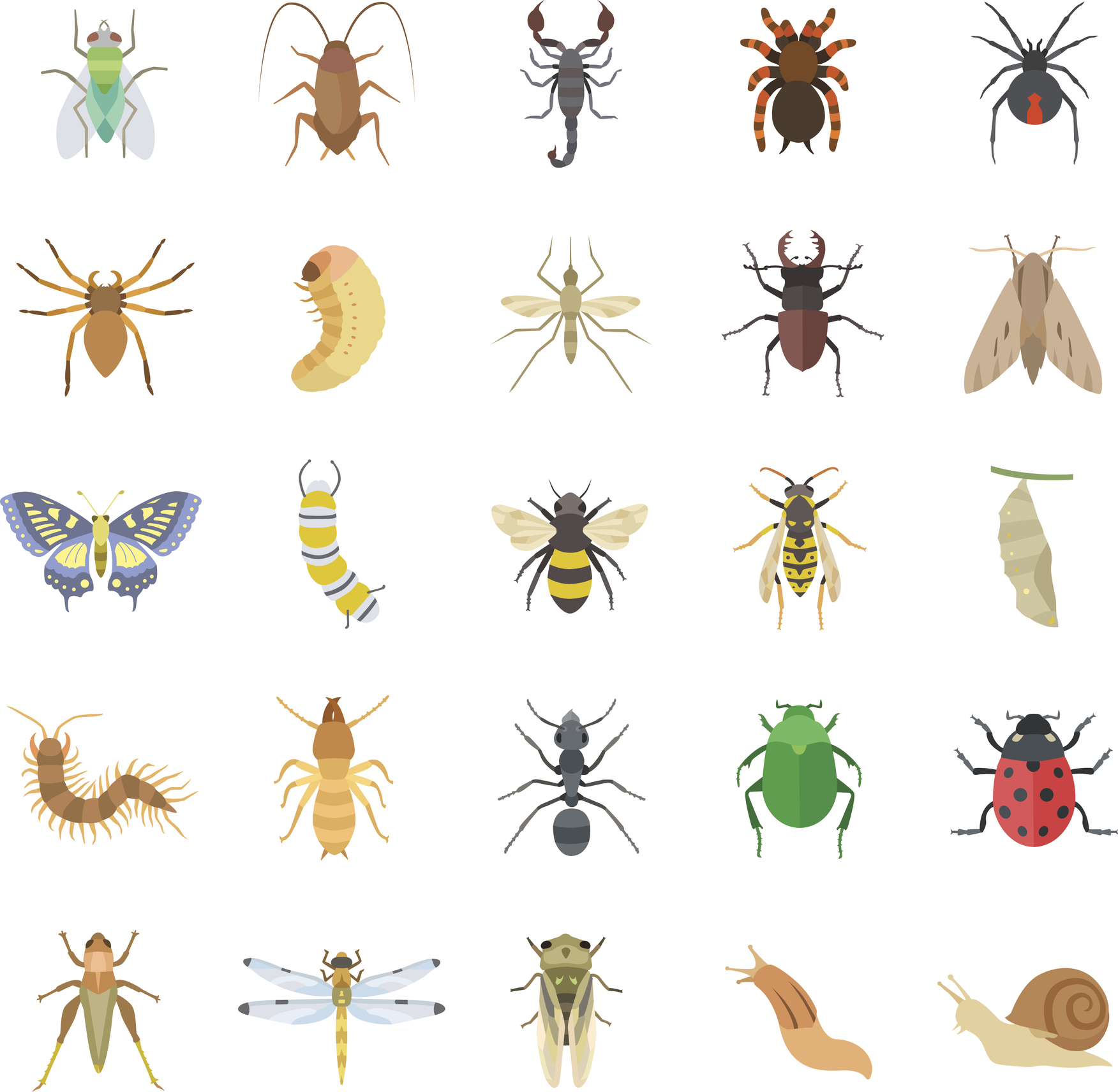 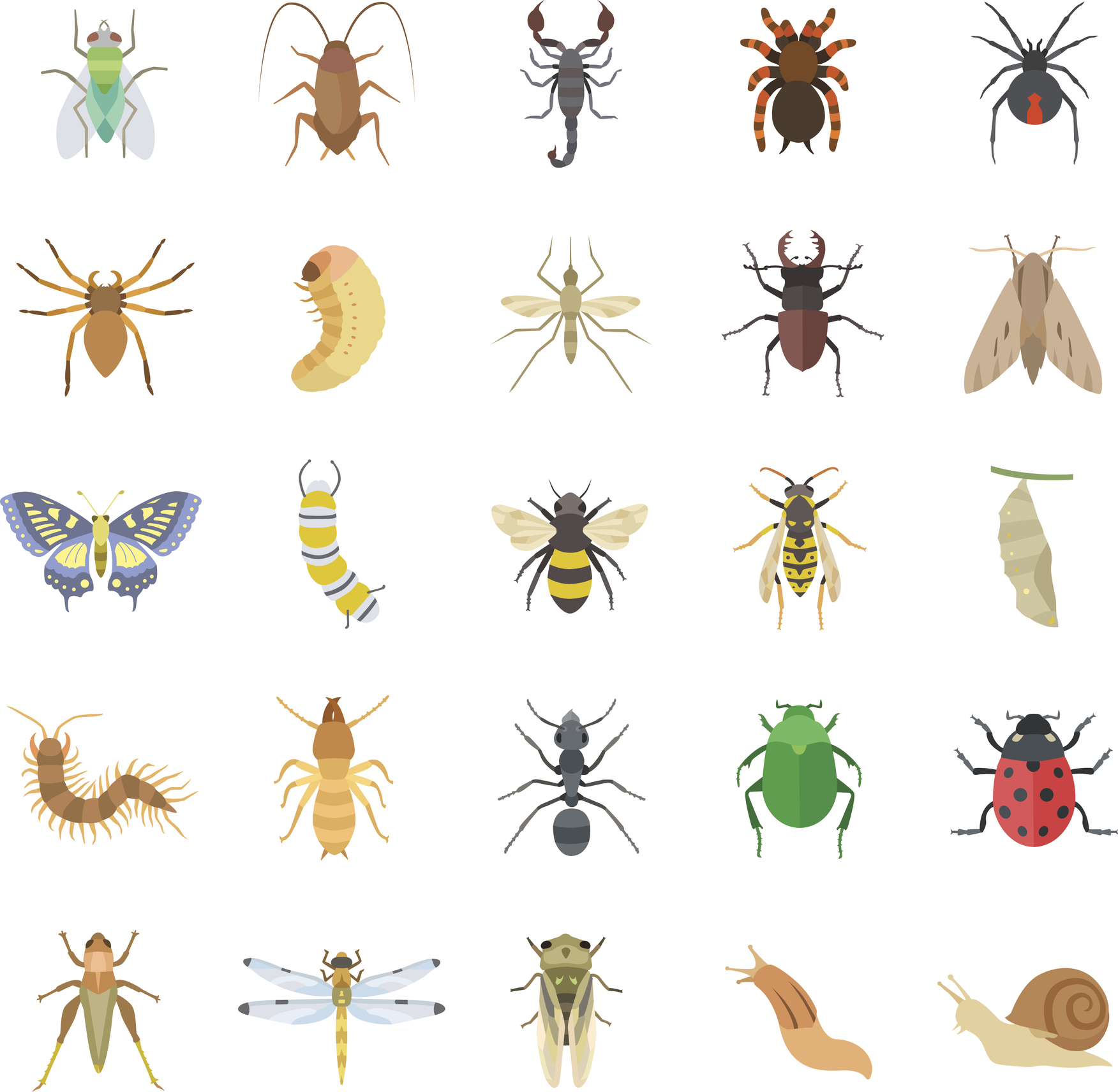 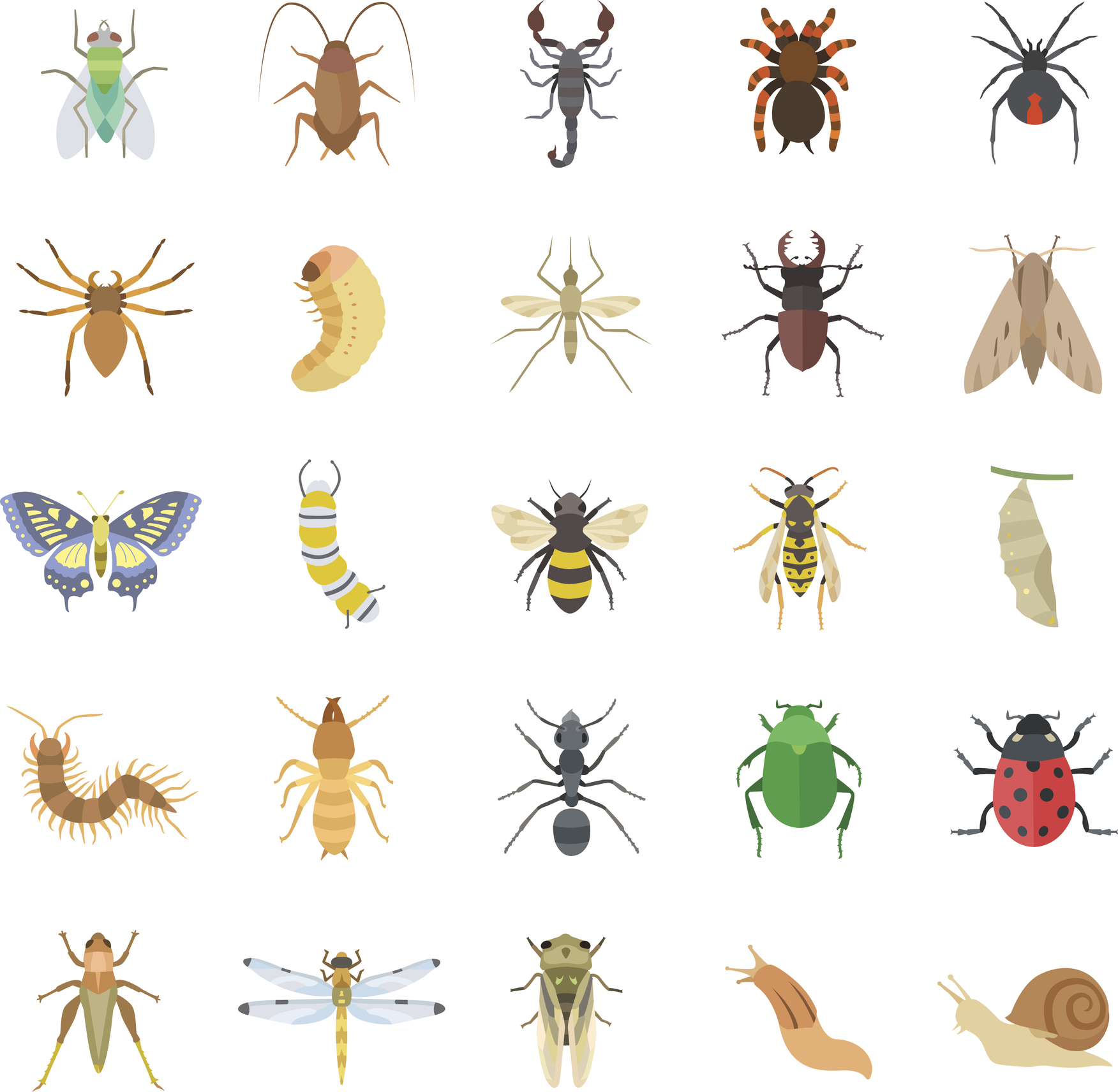 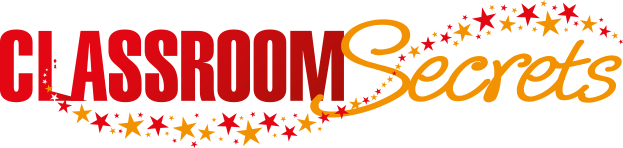 © Classroom Secrets Limited 2019
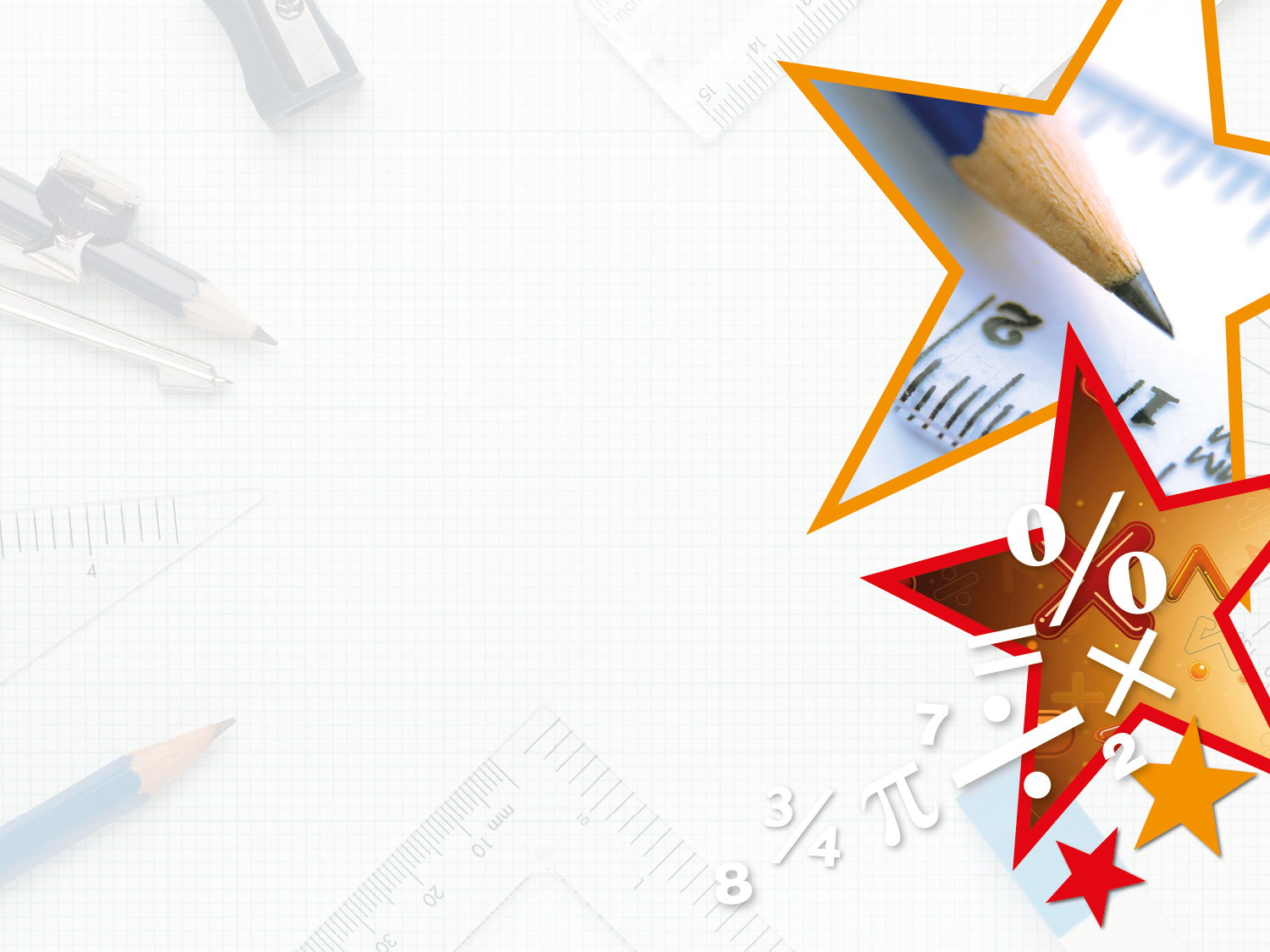 Reasoning 1

Ethan thinks one of the fractions being represented below is       .











Is he correct? Prove it.  

Ethan is incorrect because the whole is 9. 

The fraction should be      or      .
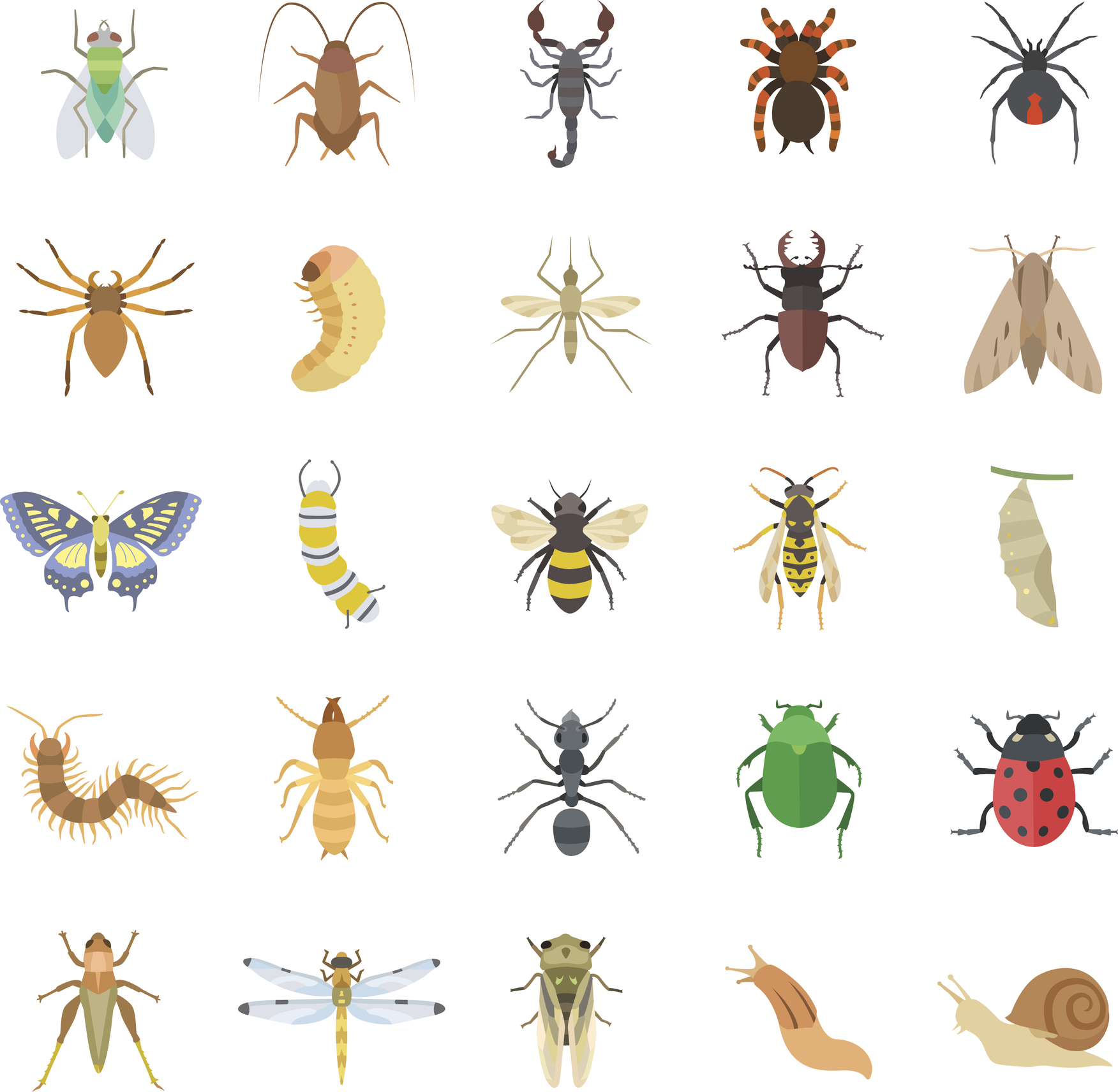 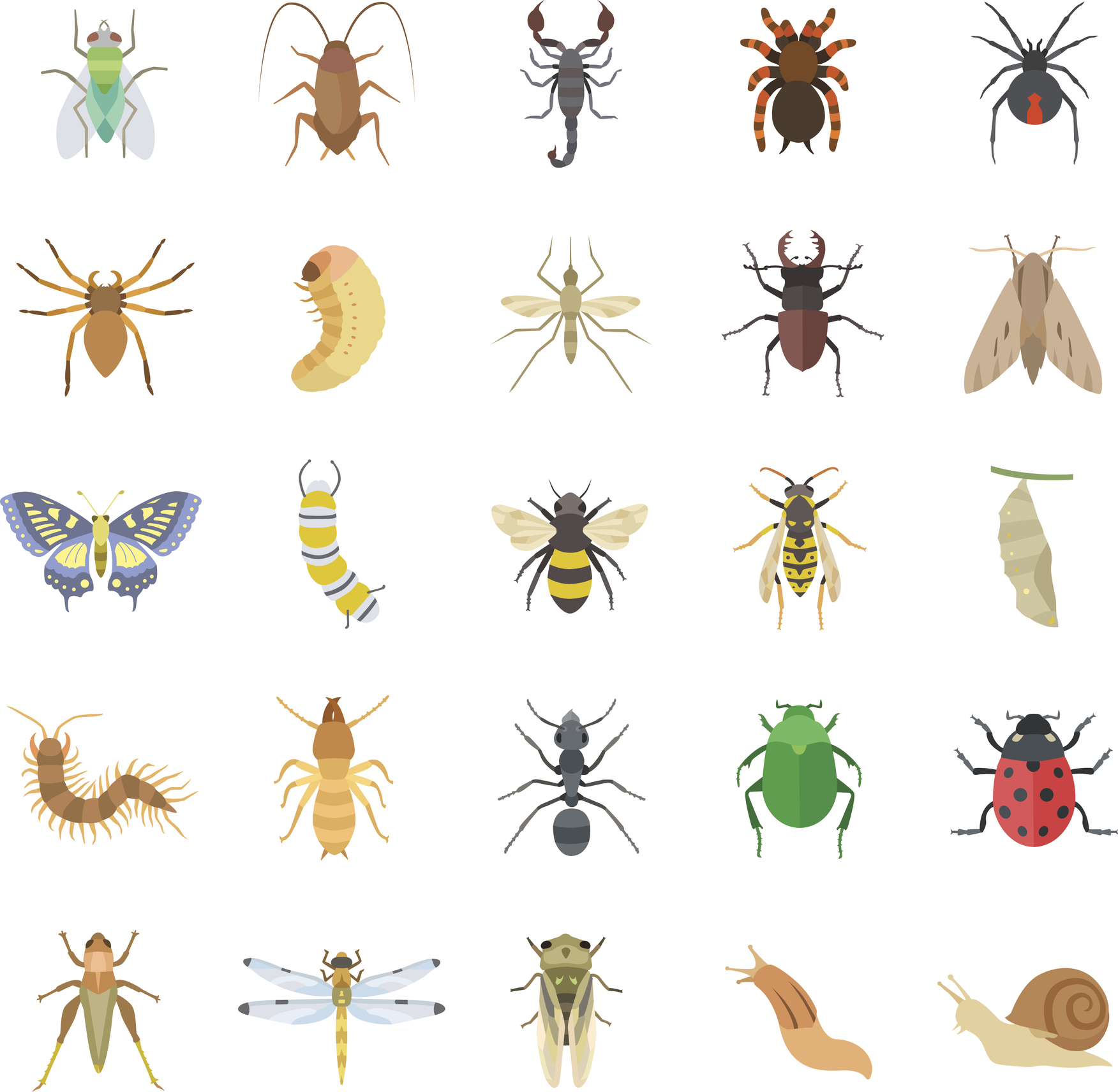 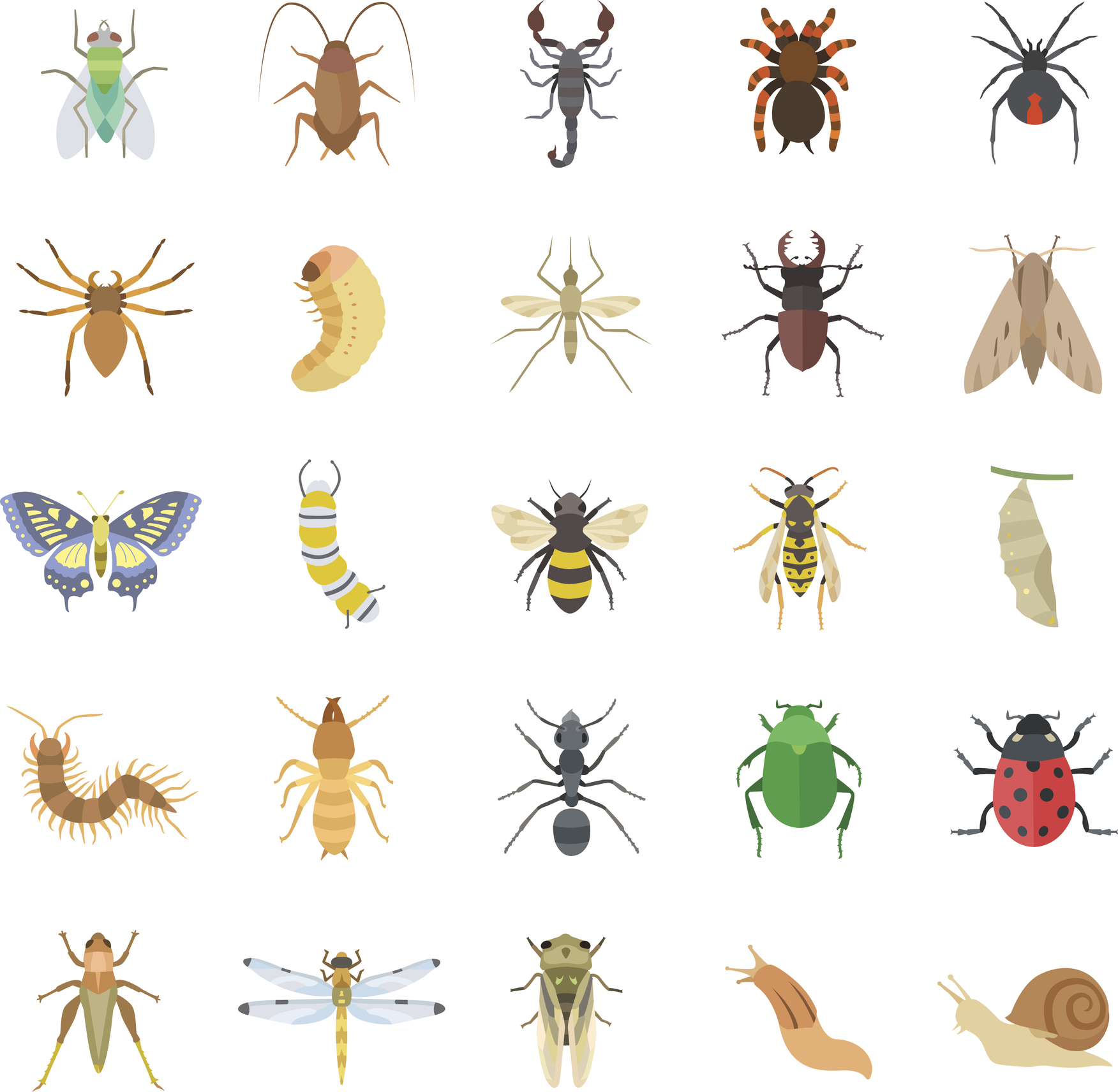 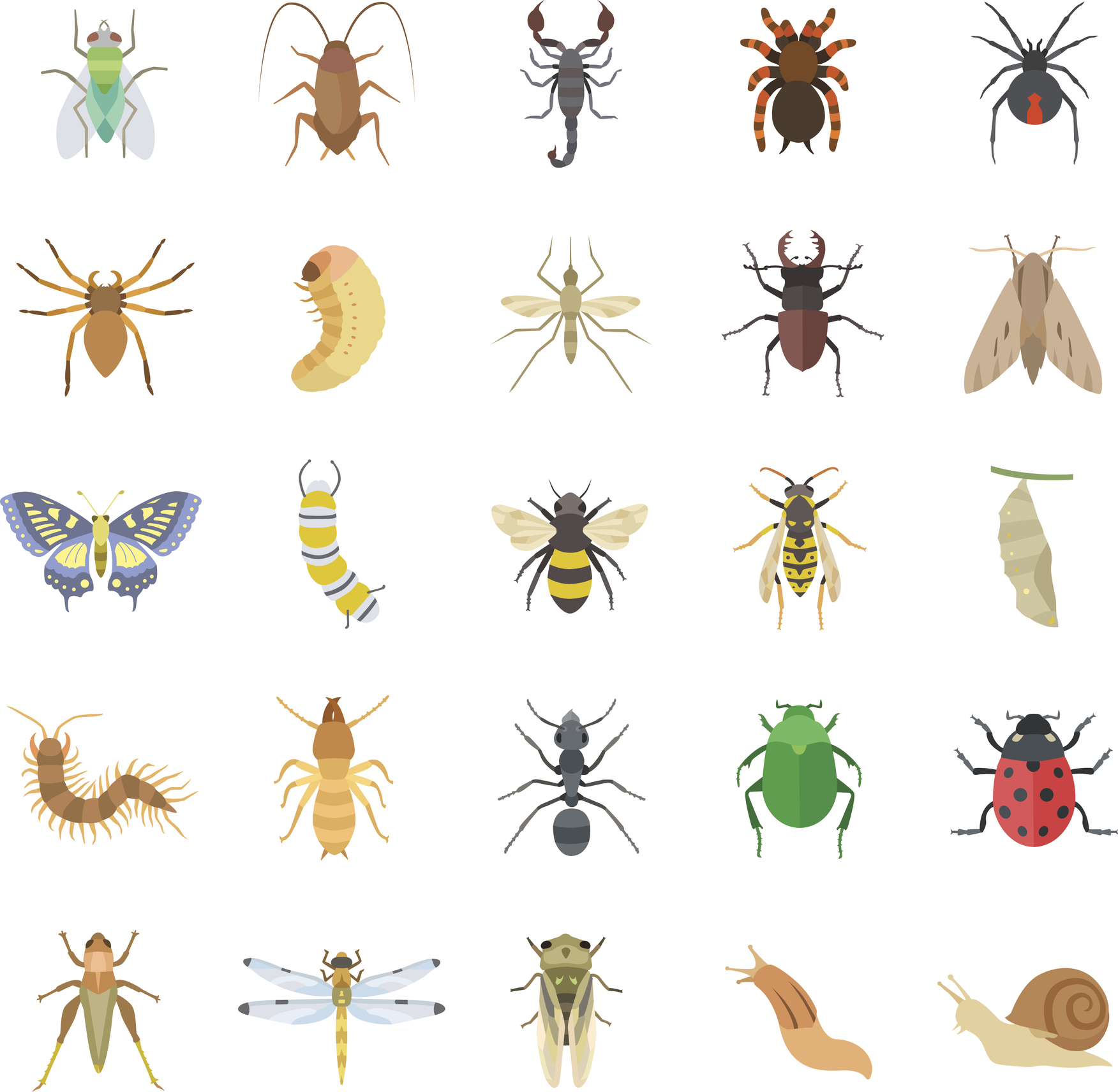 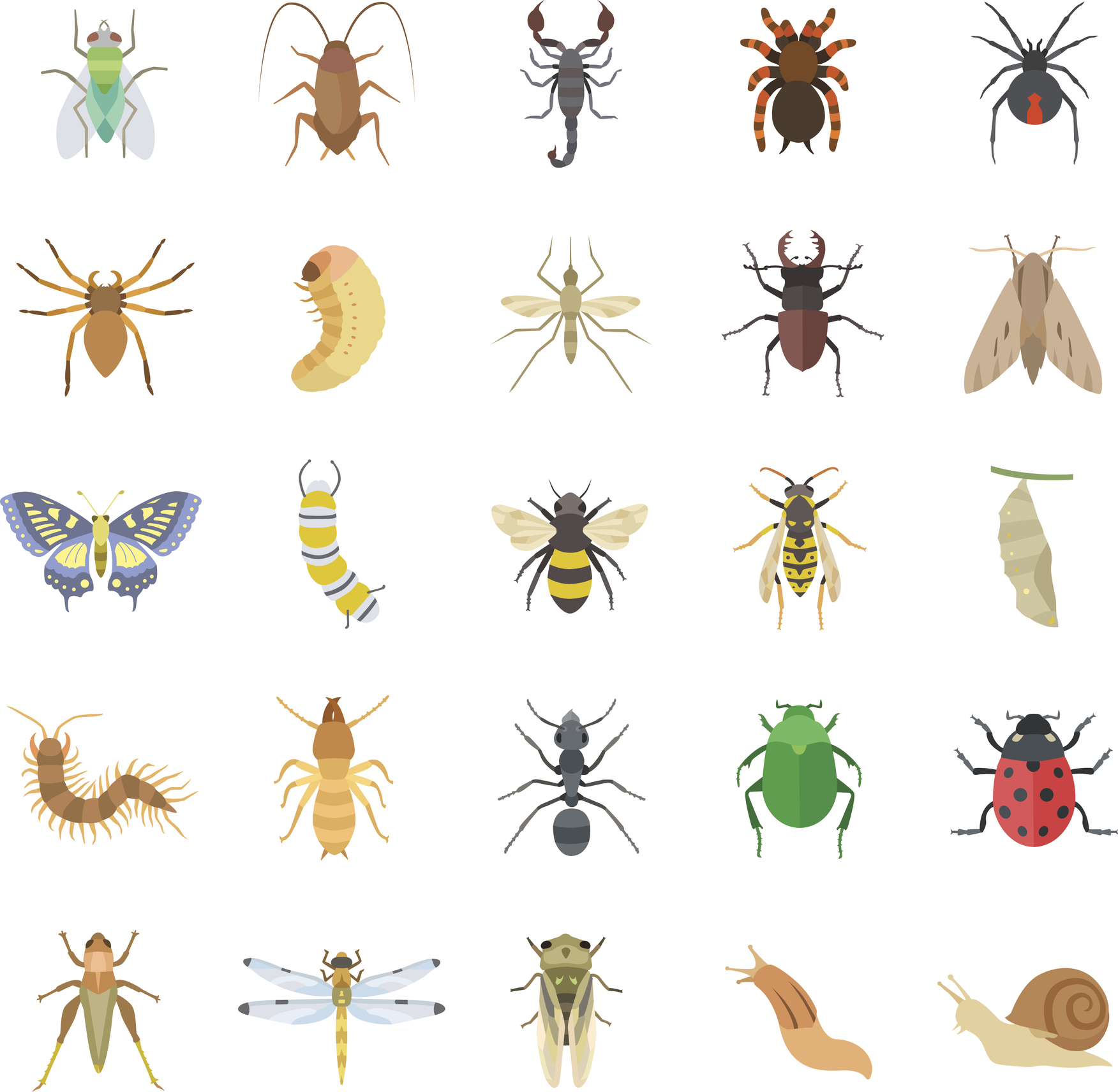 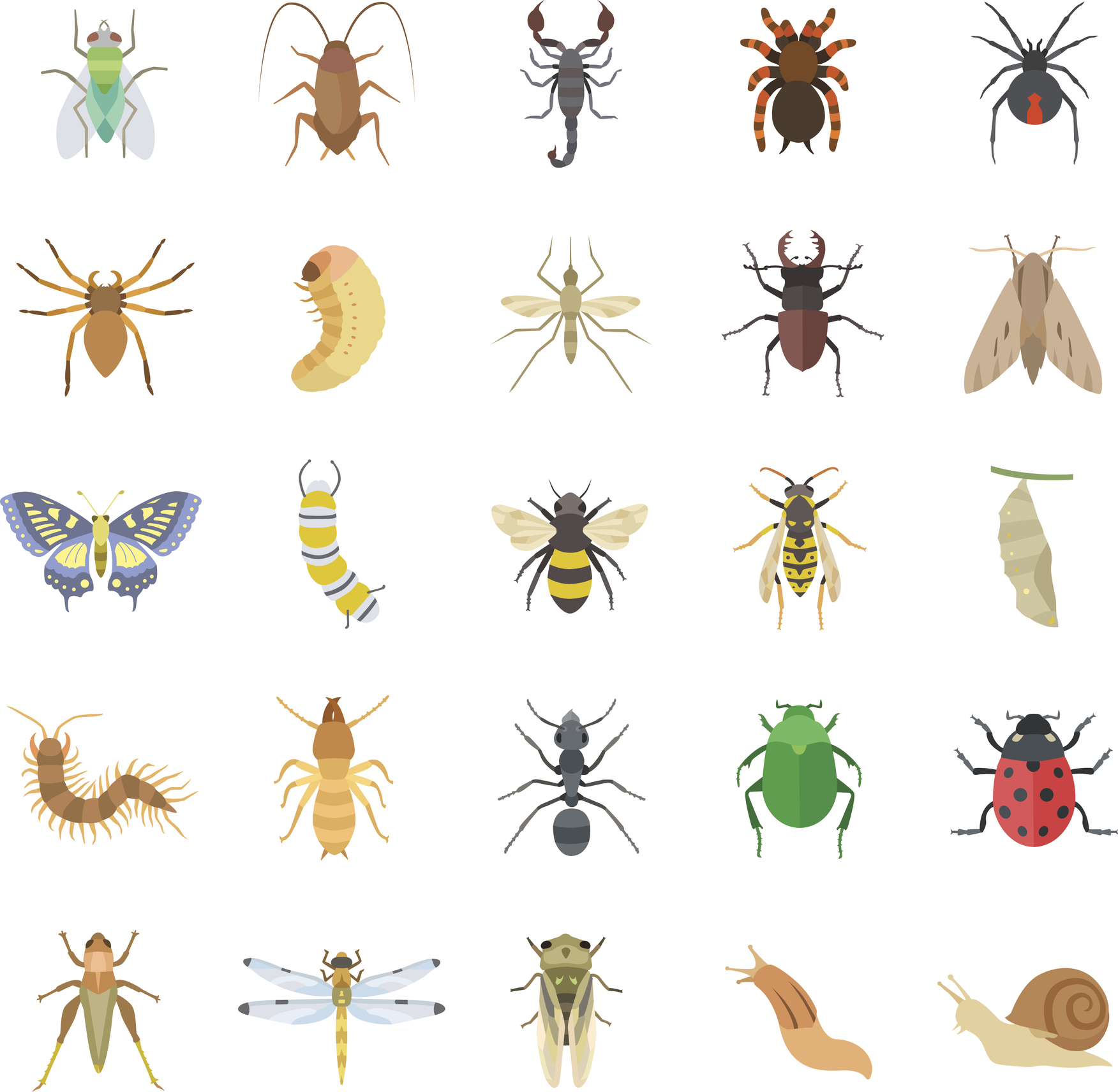 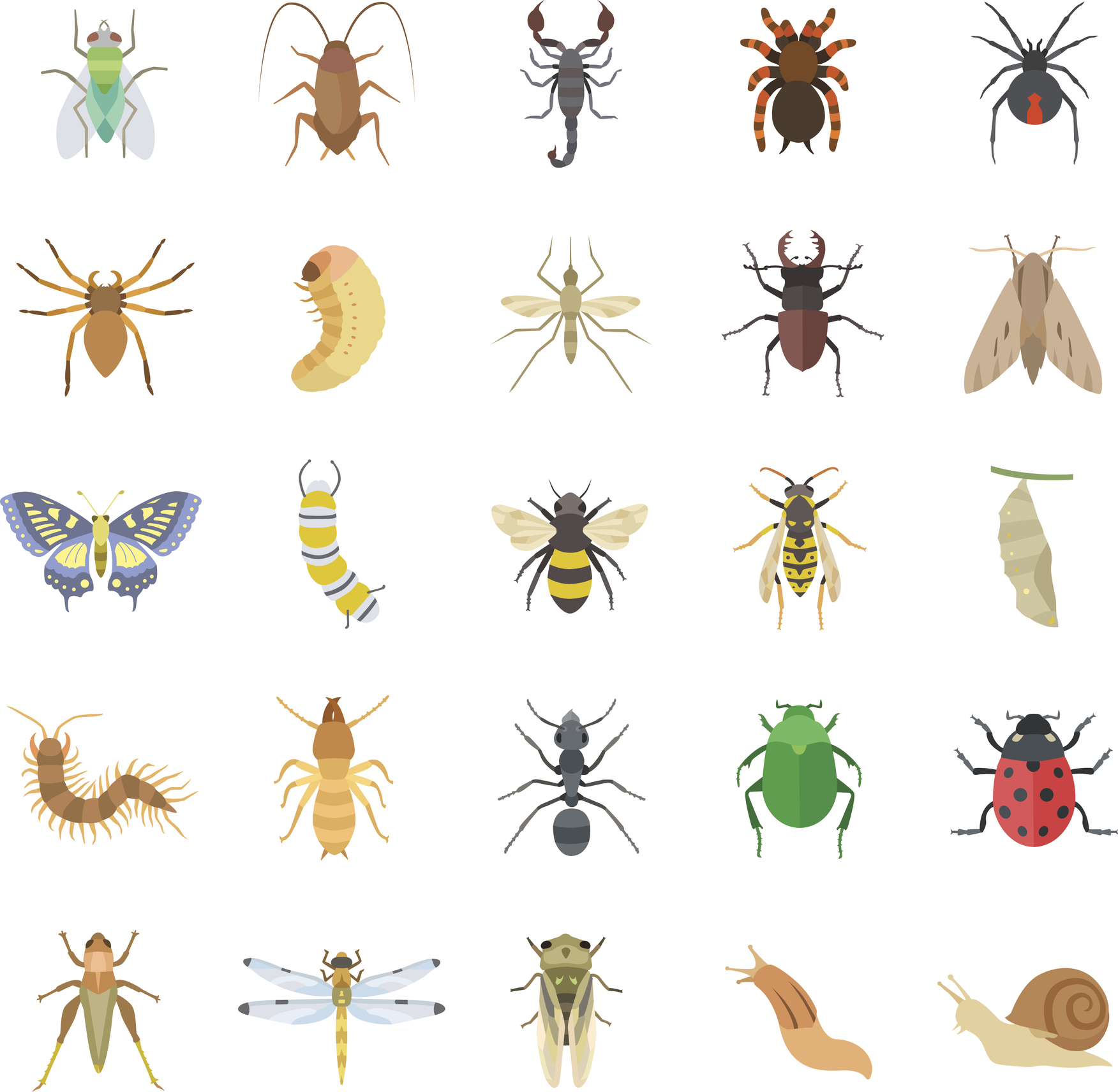 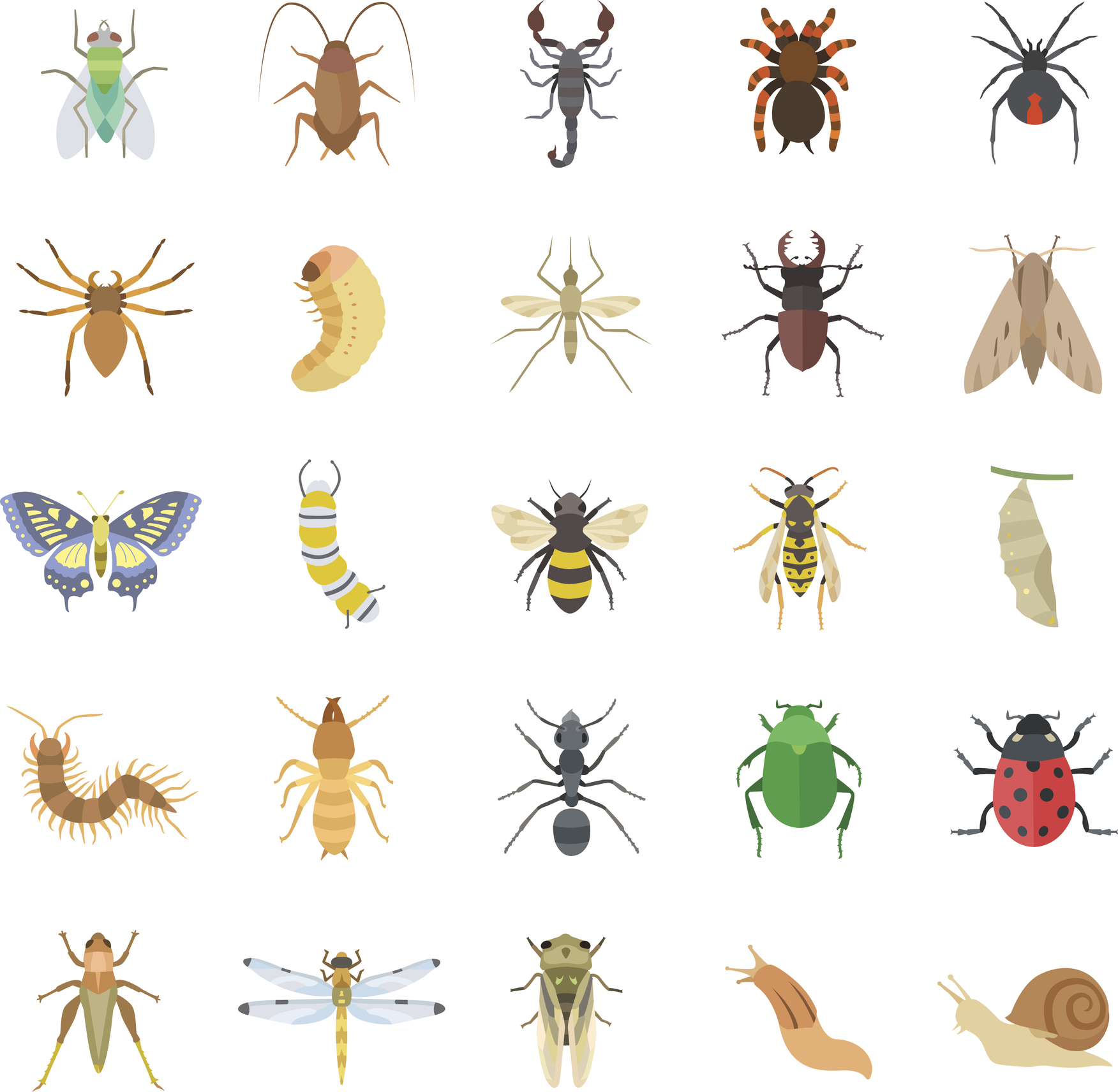 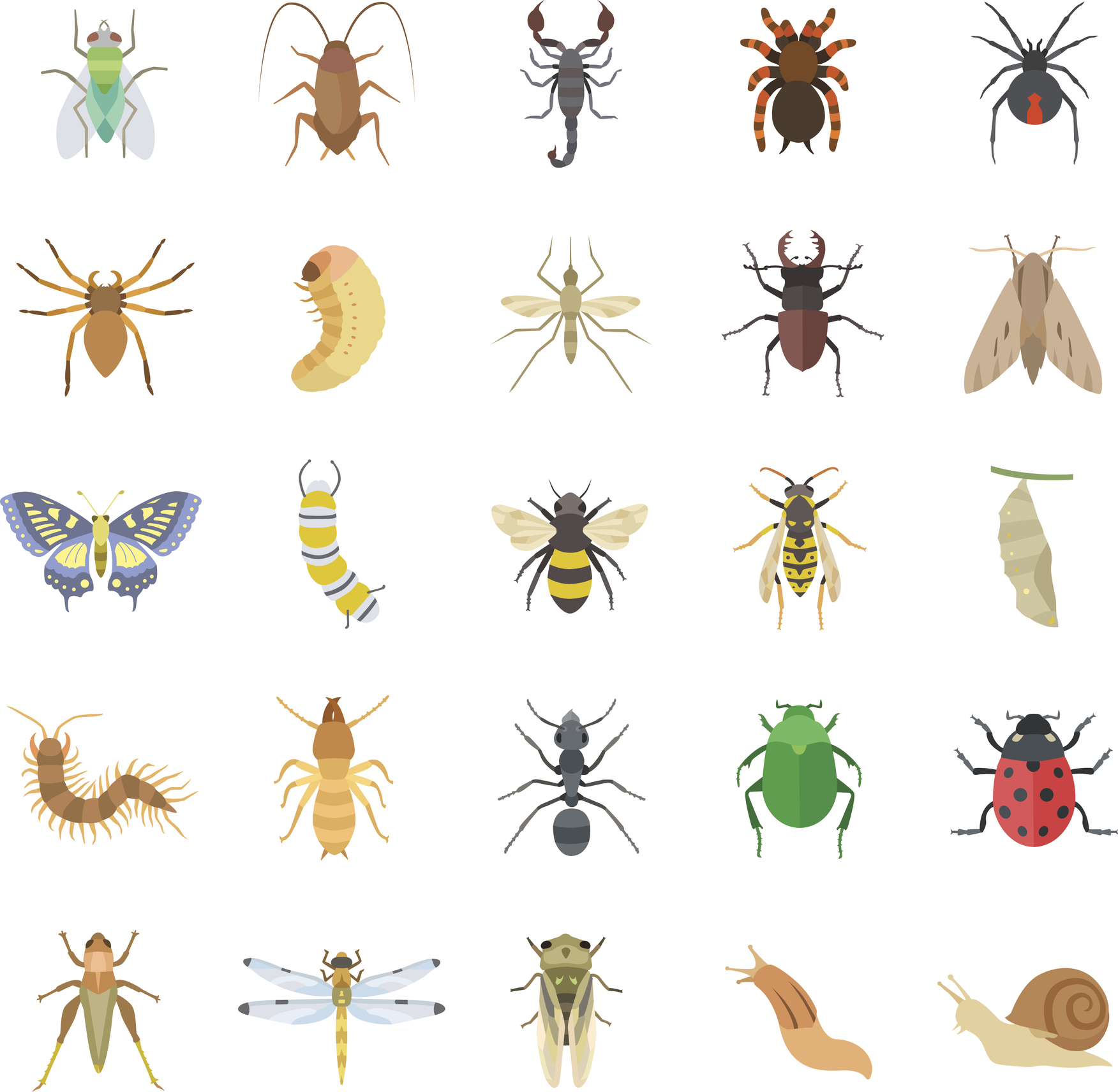 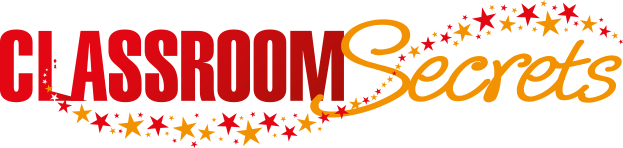 © Classroom Secrets Limited 2019
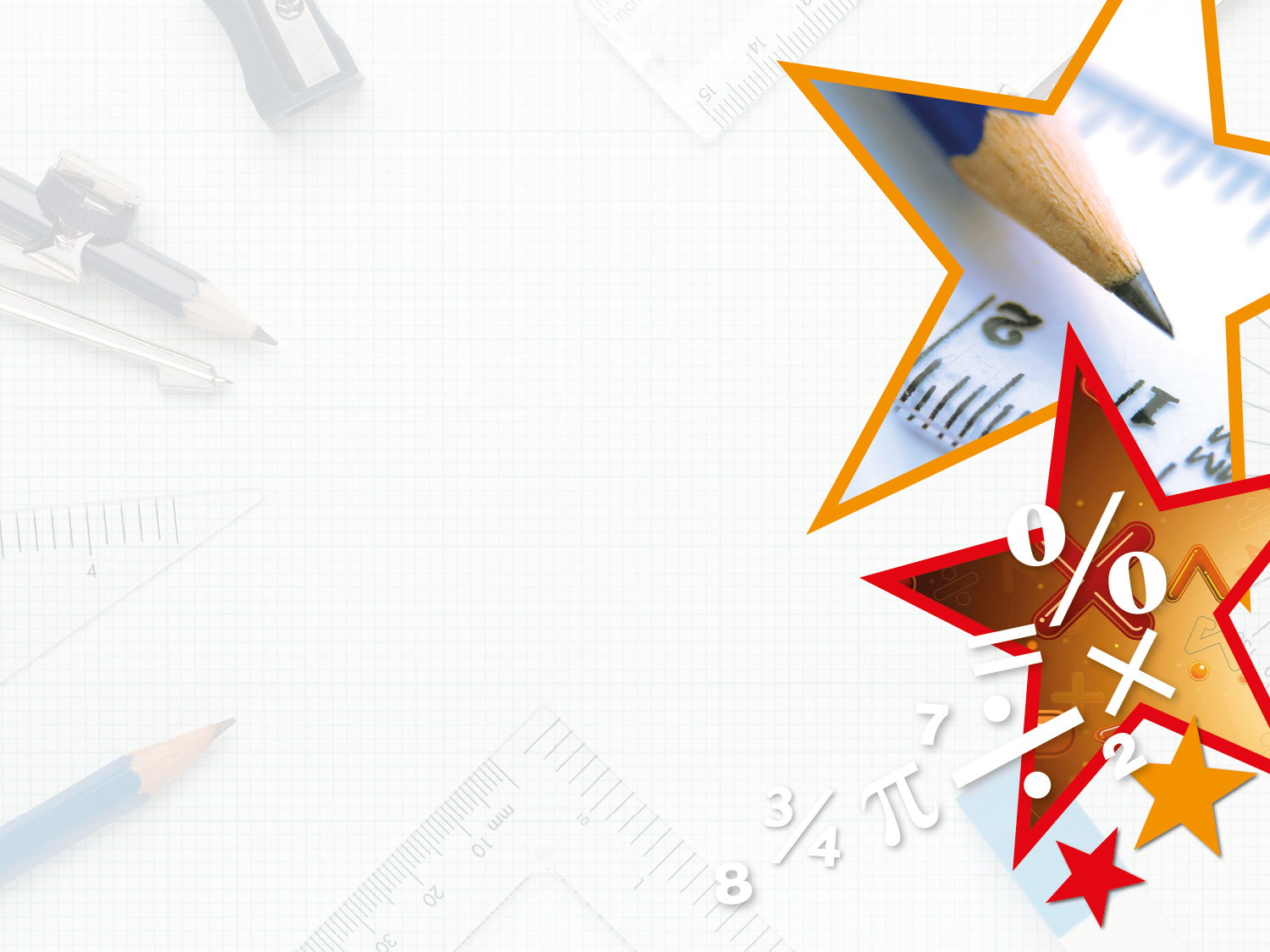 Reasoning 2

Manroop has placed a fraction on the number line.  










Is she correct? Explain how you know.
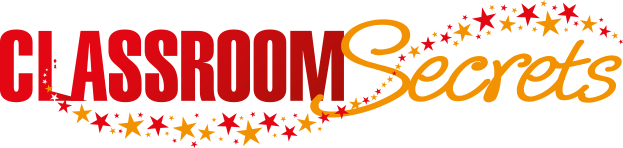 © Classroom Secrets Limited 2019
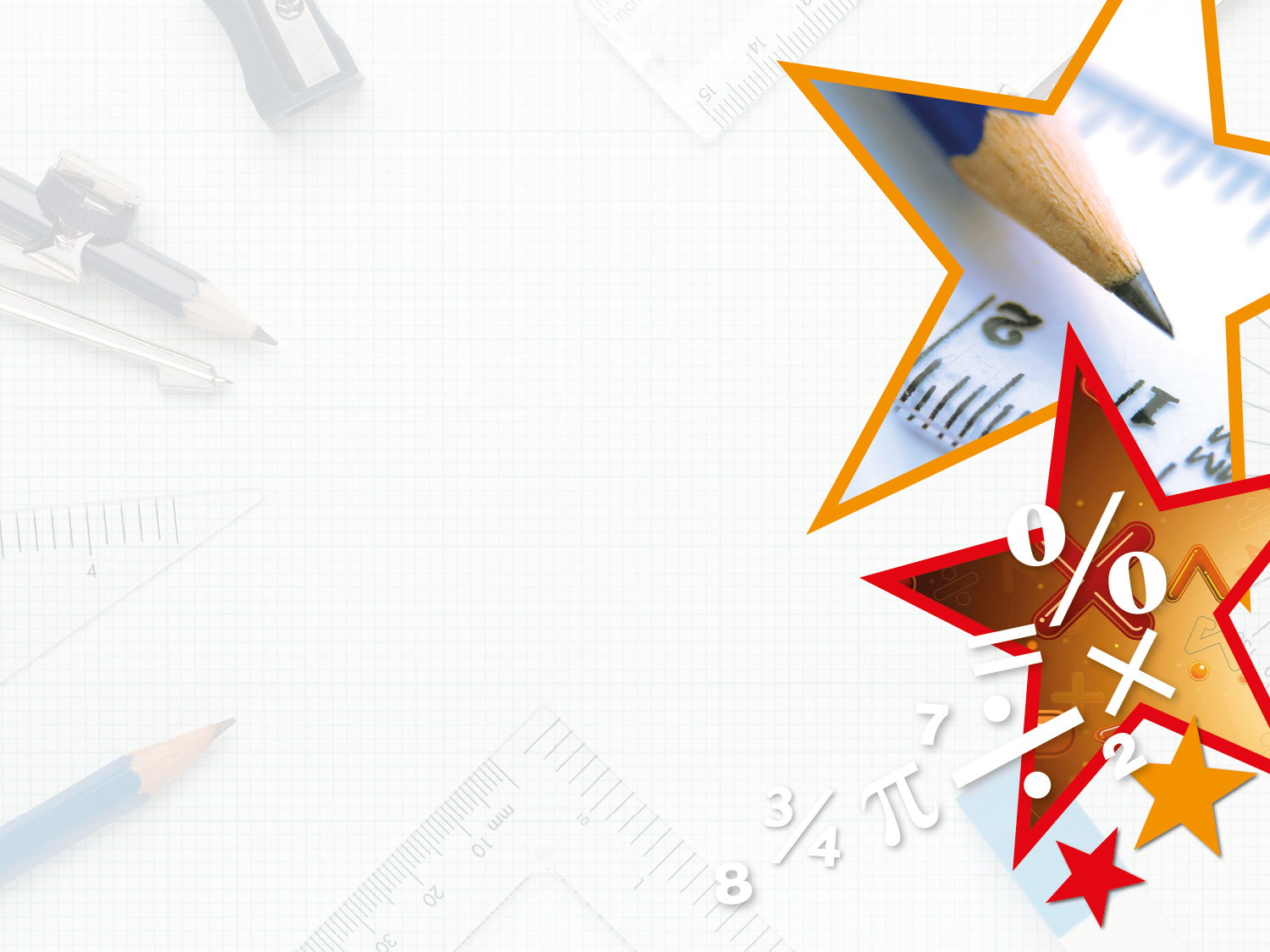 Reasoning 2

Manroop has placed a fraction on the number line.  










Is she correct? Explain how you know.

Manroop is incorrect because...
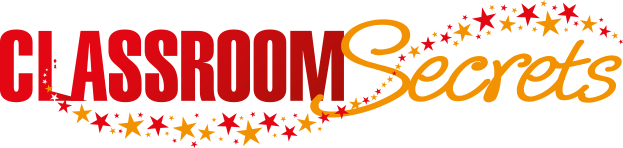 © Classroom Secrets Limited 2019
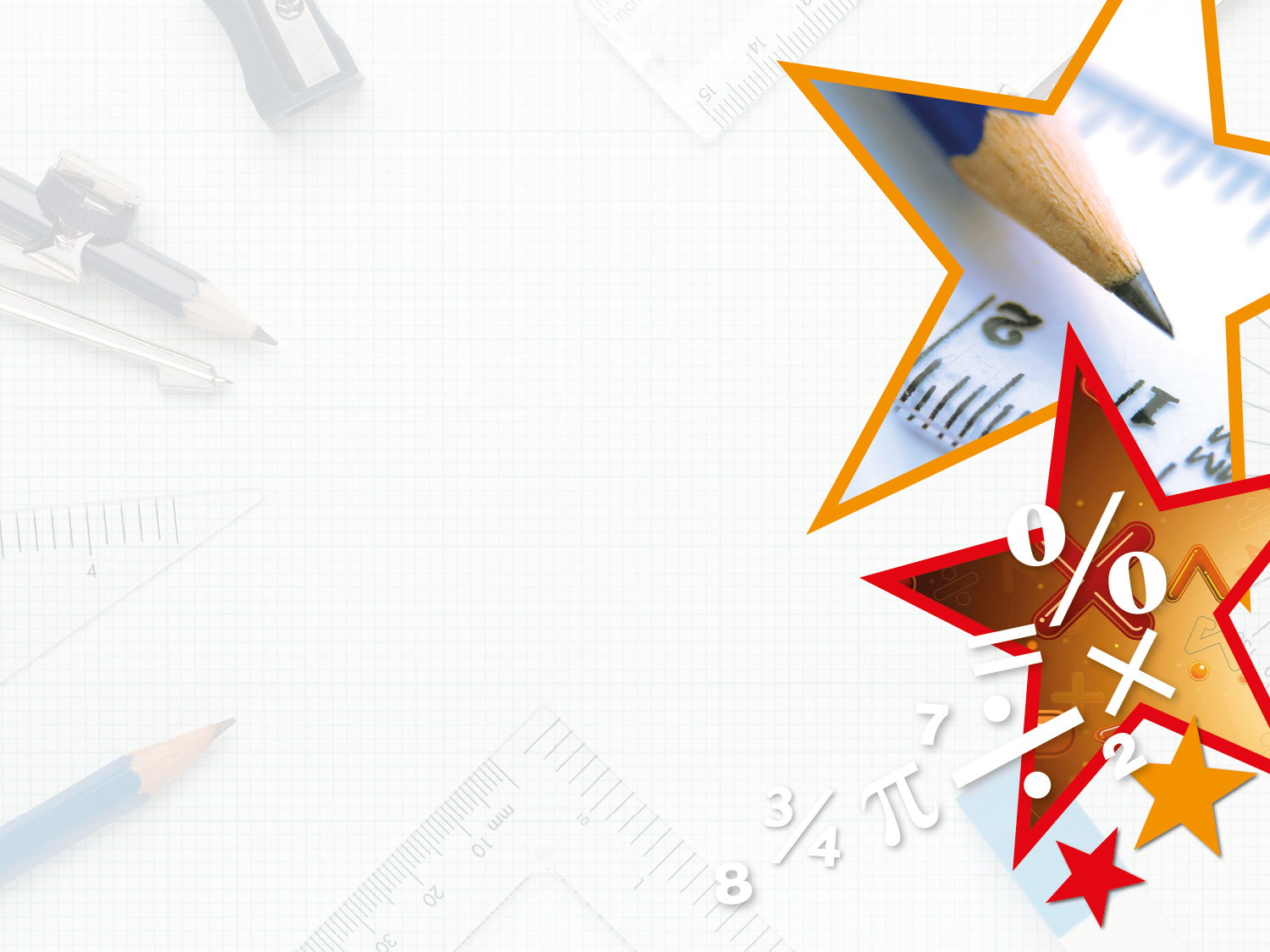 Reasoning 2

Manroop has placed a fraction on the number line.  










Is she correct? Explain how you know.

Manroop is incorrect because she has placed the fraction in the middle of the number line which would be      .
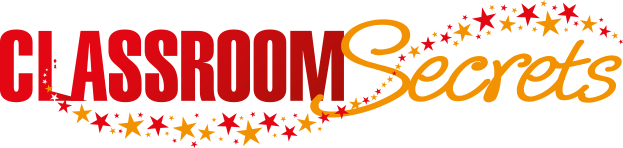 © Classroom Secrets Limited 2019